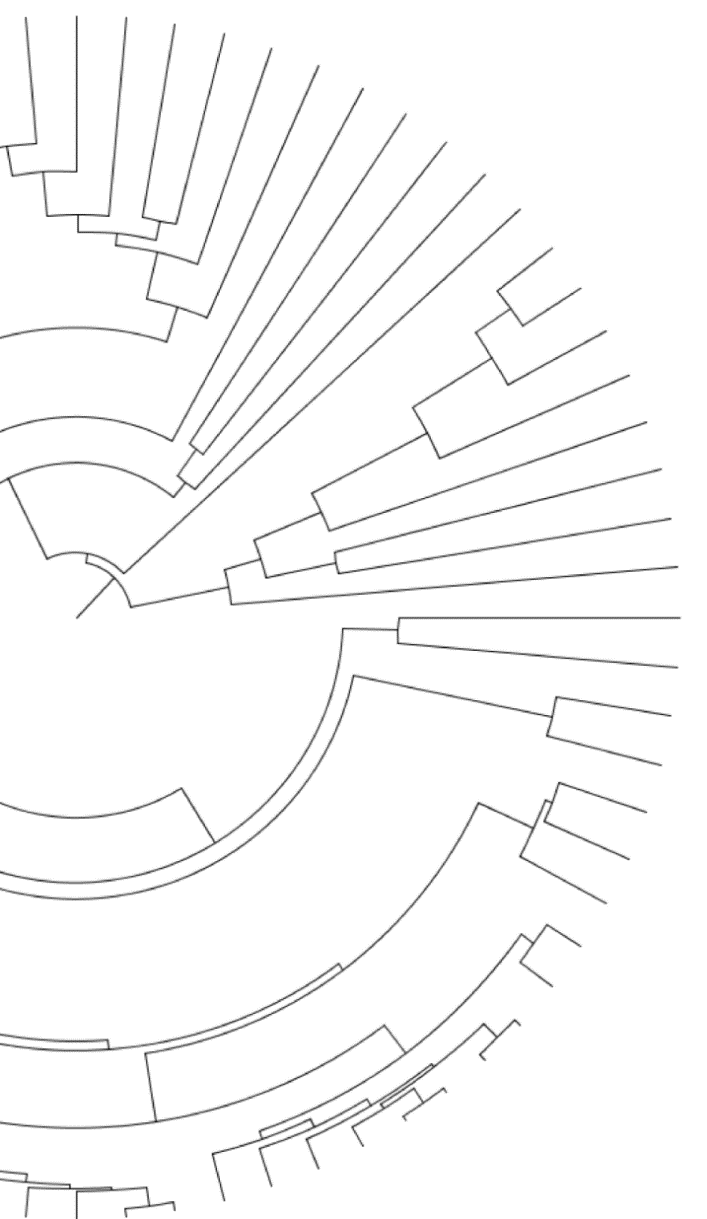 Prioritizing loci for ILS-aware rate analyses using phylogenetic concordance factors
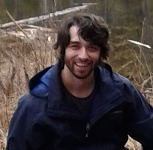 Gregg Thomas
gwct.github.io
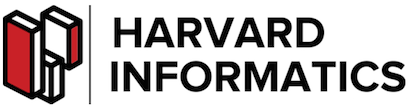 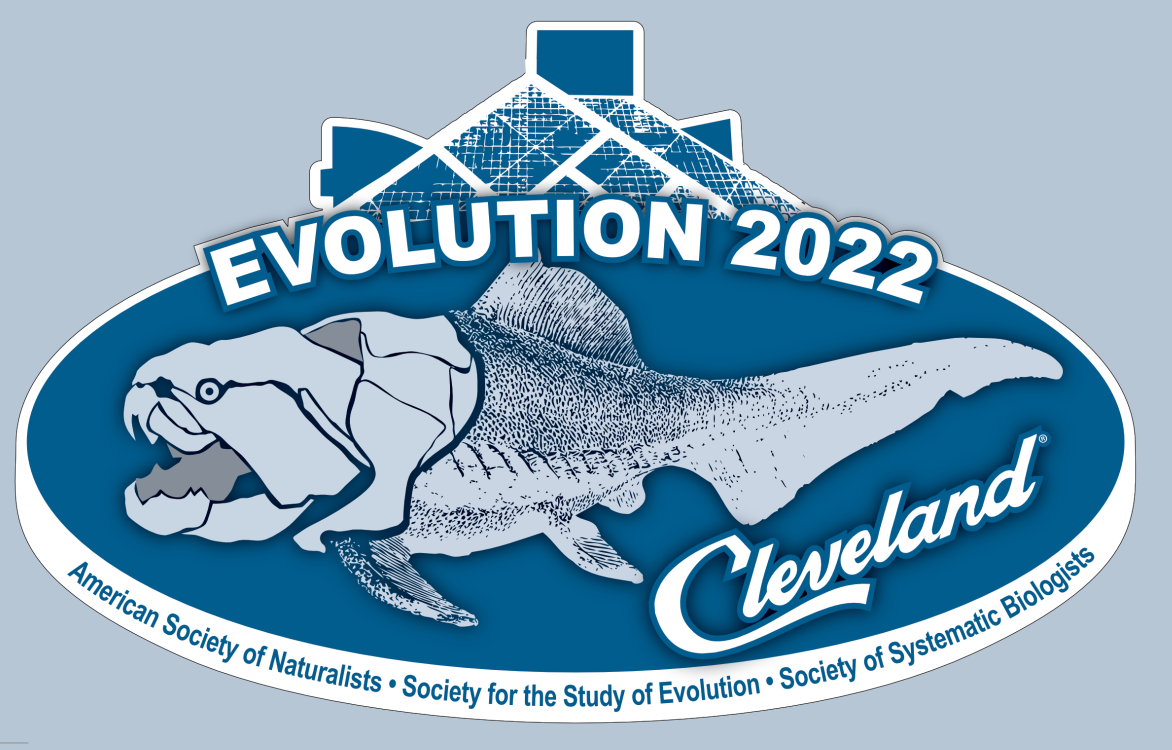 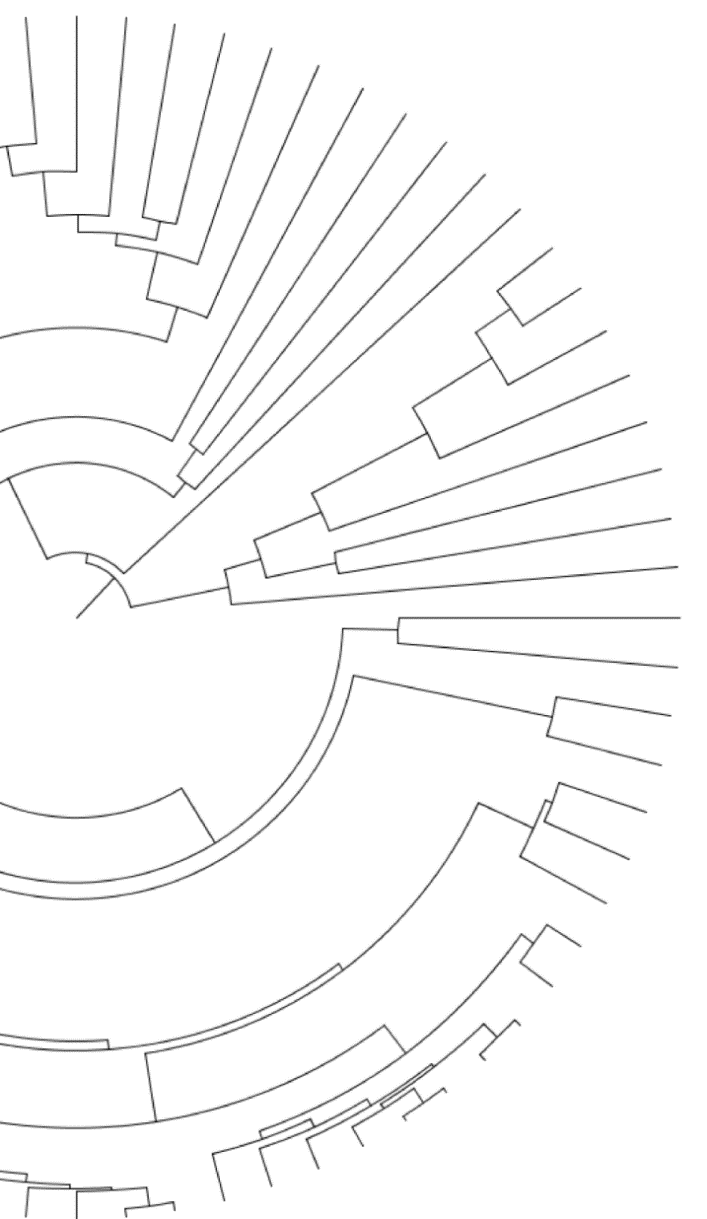 Prioritizing loci for ILS-aware rate analyses using phylogenetic concordance factors
(aka PhyloAcc part 2)
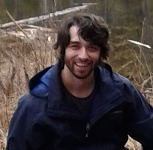 Gregg Thomas
gwct.github.io
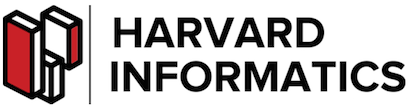 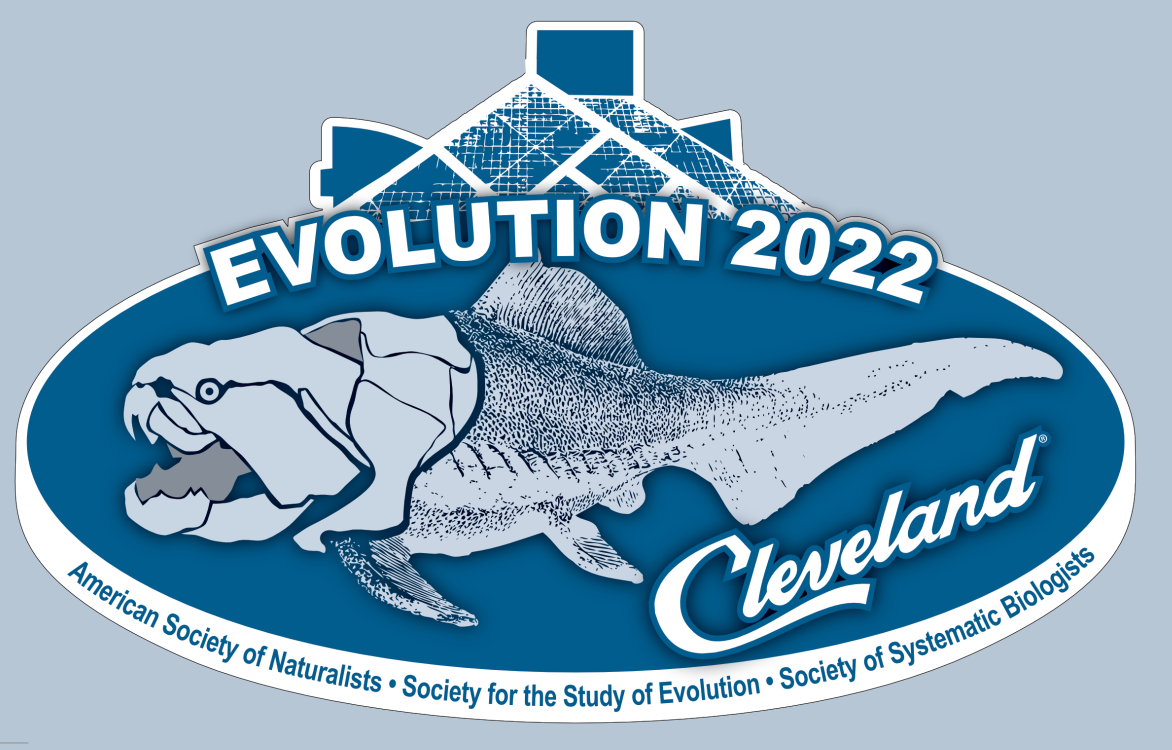 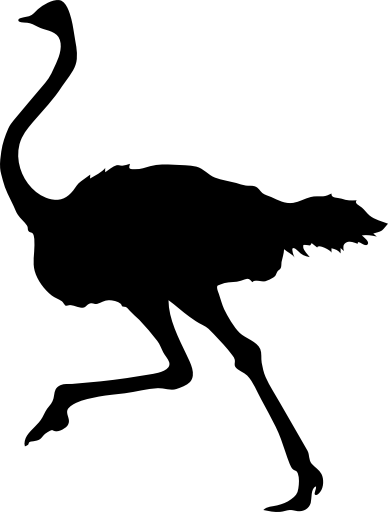 ATCATCGAAGGTA
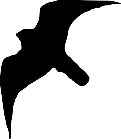 AACATCGGAGCCA
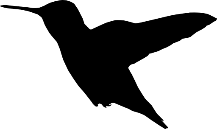 AACATCGGAGCCA
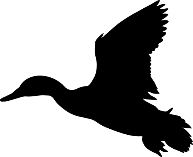 AACATCGGAGCCA
ATCATCGAAGGTA
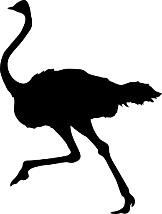 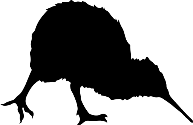 GACGTCATAGCGC
= Flightless
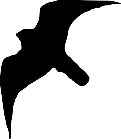 AACATCGGAGCCA
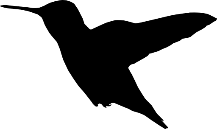 AACATCGGAGCCA
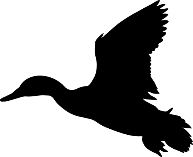 AACATCGGAGCCA
ATCATCGAAGGTA
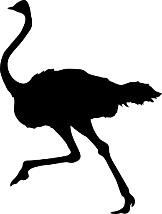 Accelerated
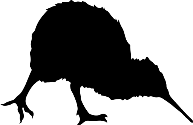 GACGTCATAGCGC
= Flightless
Accelerated
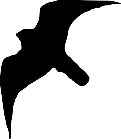 AACATCGGAGCCA
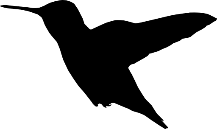 AACATCGGAGCCA
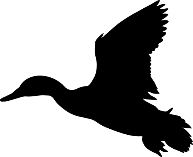 PhyloAcc v1
AACATCGGAGCCA
Hu et al. 2019
ATCATCGAAGGTA
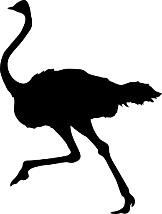 Accelerated
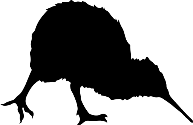 GACGTCATAGCGC
= Flightless
Accelerated
PhyloAcc v1
Hu et al. 2019
2,106 loci accelerated in marine mammals
283,369 non-coding loci
62 mammal species
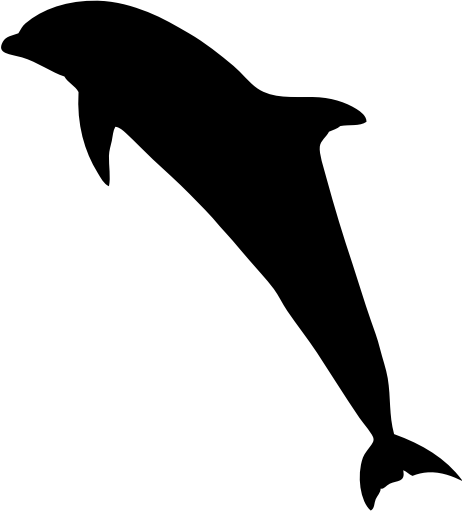 Hu et al. 2019
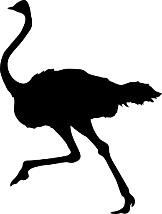 806 loci accelerated in ratites
284,001 non-coding loci
42 bird species
Hu et al. 2019
Sackton et al. 2019
PhyloAcc v1
Hu et al. 2019
2,106 loci accelerated in marine mammals
283,369 non-coding loci
62 mammal species
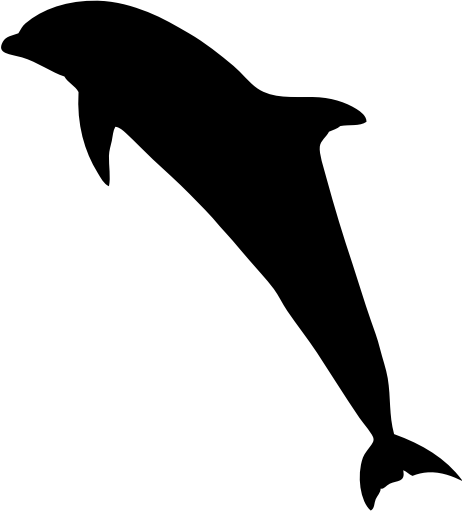 Hu et al. 2019
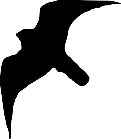 AACATCGGAGCCA
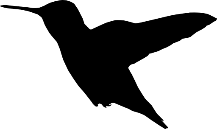 AACATCGGAGCCA
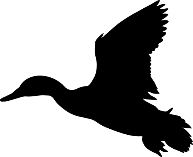 PhyloAcc v1
AACATCGGAGCCA
Hu et al. 2019
ATCATCGAAGGTA
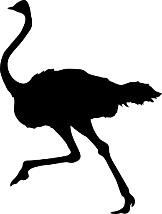 Accelerated
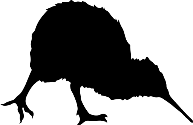 GACGTCATAGCGC
= Flightless
Accelerated
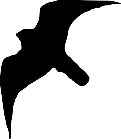 AACATCGGAGCCA
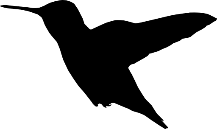 AACATCGGAGCCA
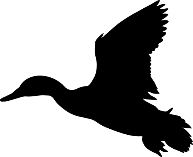 PhyloAcc v1
Phylogenetic discordance poses a problem for inferring rates of molecular evolution
AACATCGGAGCCA
Hu et al. 2019
ATCATCGAAGGTA
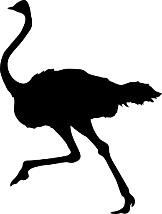 Accelerated
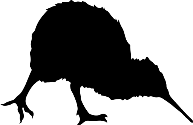 GACGTCATAGCGC
= Flightless
Accelerated
Phylogenies from different loci can disagree with each other
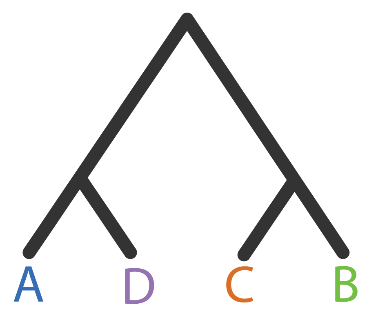 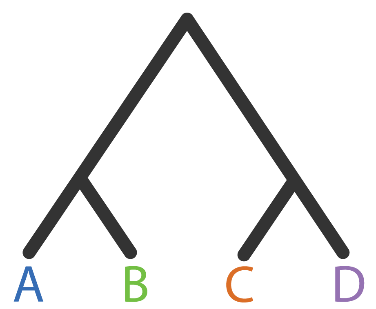 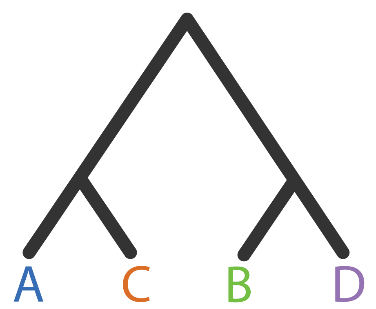 Gene tree 3
Gene tree 1
Gene tree 2
Phylogenies from different loci can disagree with an inferred species tree
Concordant
Discordant 1
Discordant 2
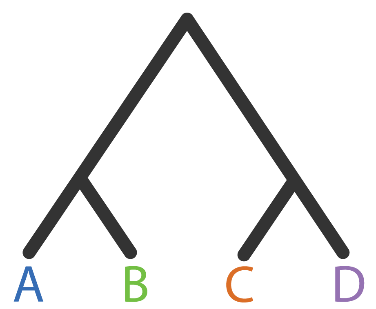 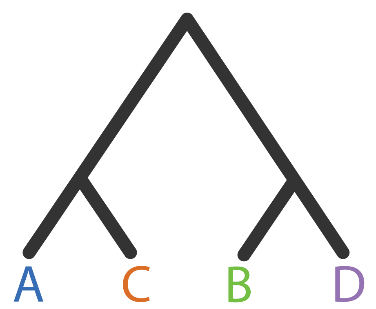 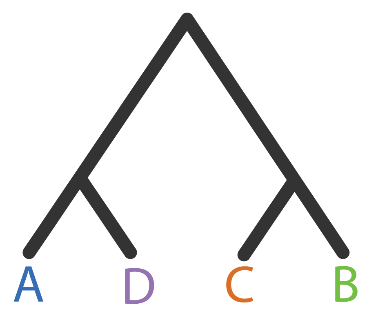 Gene tree 1
Gene tree 2
Gene tree 3
Species tree
Mapping traits or variation onto a species tree from discordant loci can cause incorrect inferences
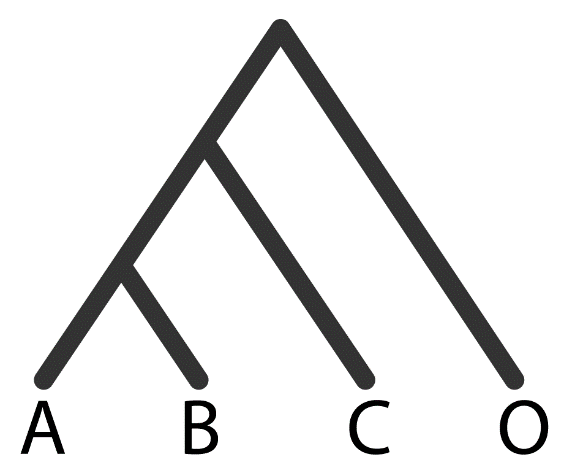 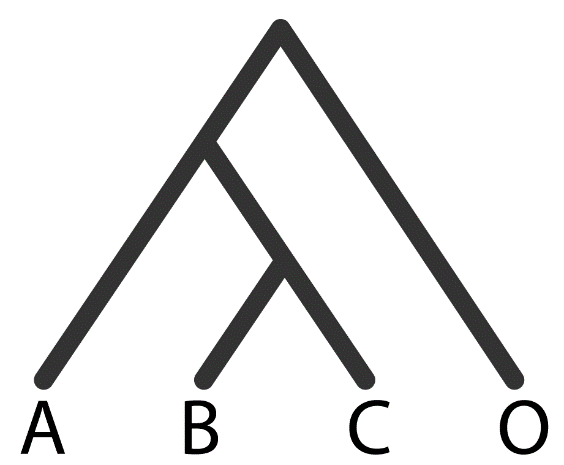 Species tree
Gene tree
Adapted from Mendes & Hahn 2016
Mapping traits or variation onto a species tree from discordant loci can cause incorrect inferences
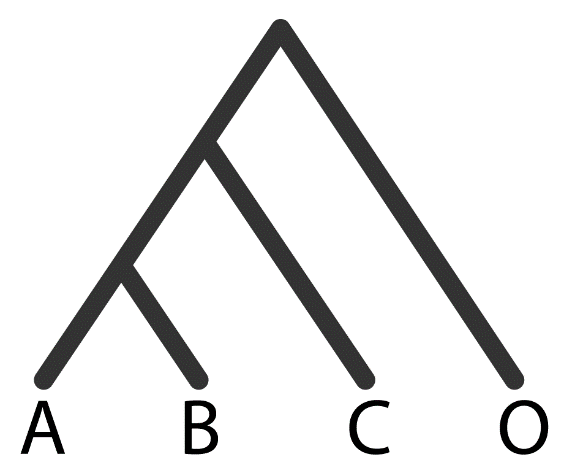 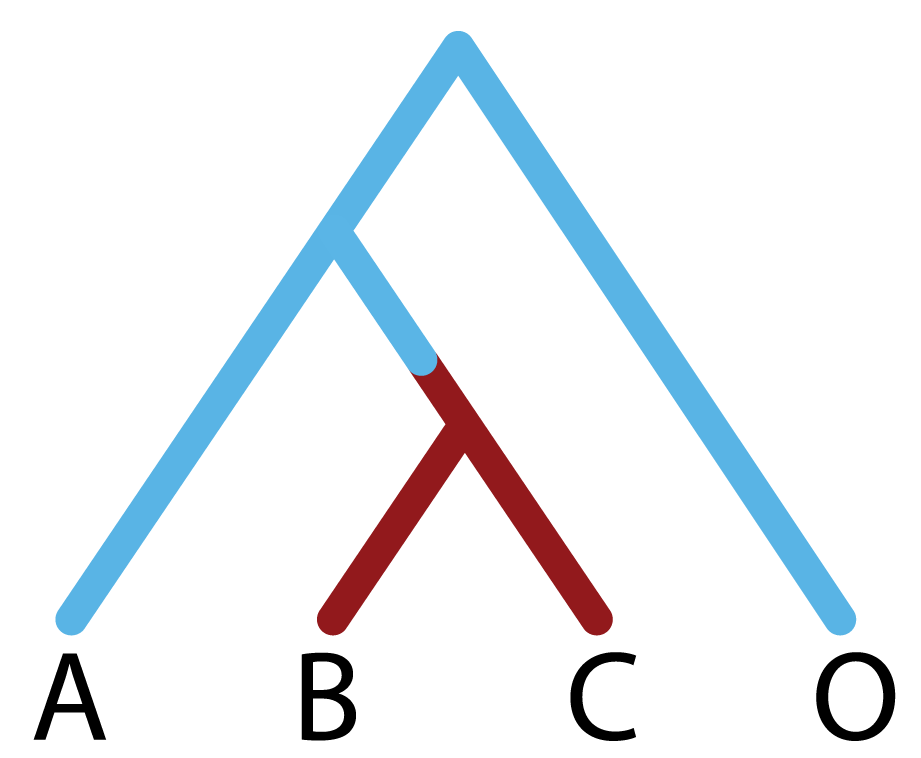 Species tree
Gene tree
1 mutation on branch (B,C)
Adapted from Mendes & Hahn 2016
Mapping traits or variation onto a species tree from discordant loci can cause incorrect inferences
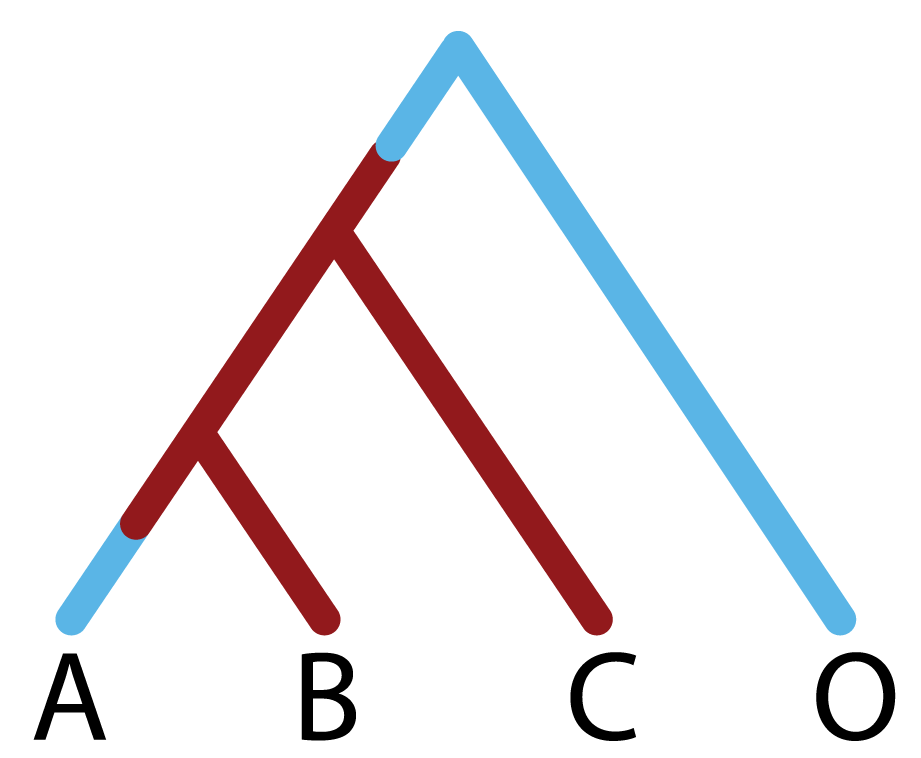 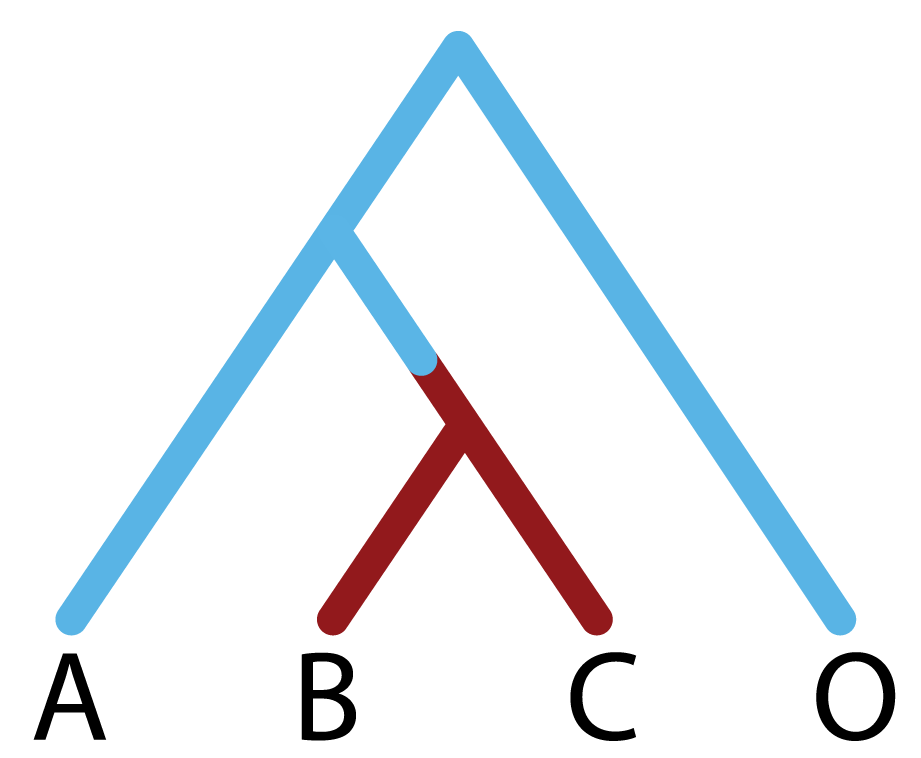 Species tree
Gene tree
1 mutation on branch (B,C)
Adapted from Mendes & Hahn 2016
Mapping traits or variation onto a species tree from discordant loci can cause incorrect inferences
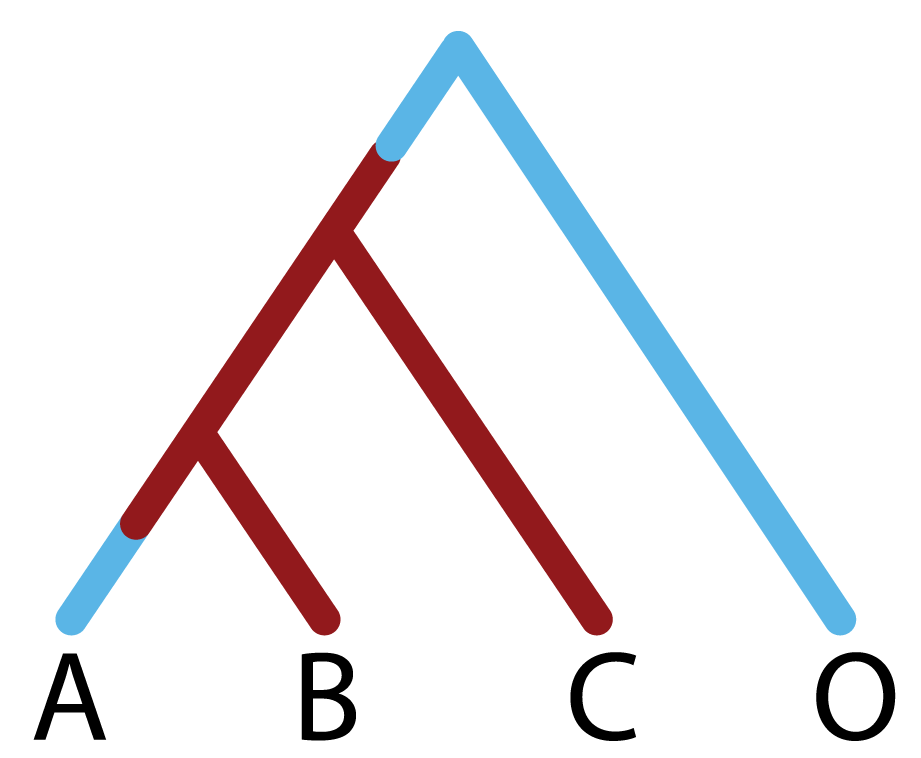 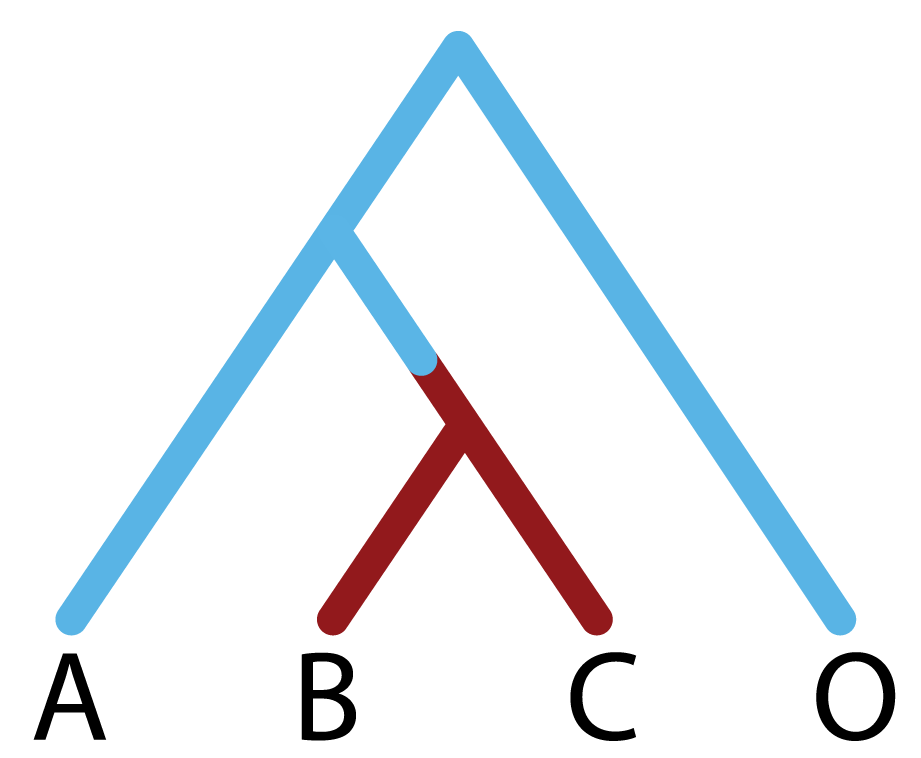 Species tree
Gene tree
1 mutation on branch (A,B,C)
1 mutation on branch (A)
1 mutation on branch (B,C)
Adapted from Mendes & Hahn 2016
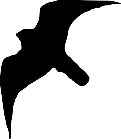 AACATCGGAGCCA
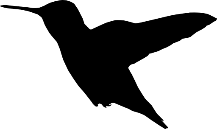 AACATCGGAGCCA
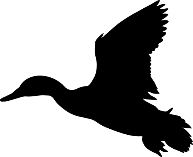 PhyloAcc v1
AACATCGGAGCCA
Hu et al. 2019
ATCATCGAAGGTA
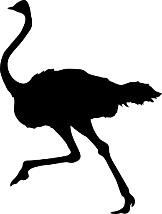 Accelerated
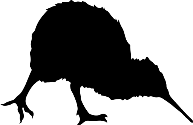 GACGTCATAGCGC
= Flightless
Accelerated
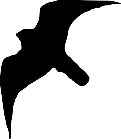 AACATCGGAGCCA
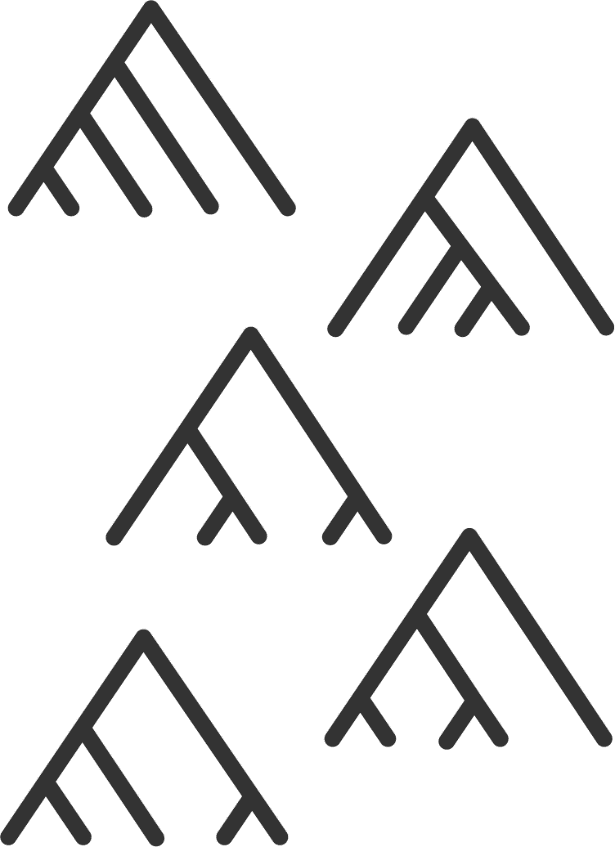 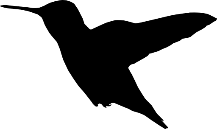 AACATCGGAGCCA
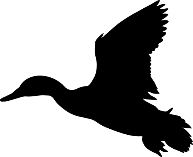 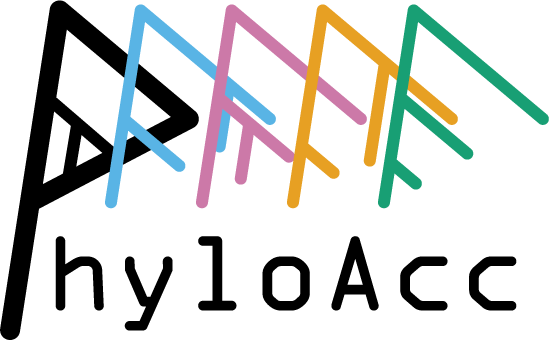 AACATCGGAGCCA
ATCATCGAAGGTA
Yan et al. in prep
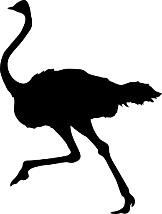 Accelerated
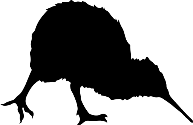 GACGTCATAGCGC
= Flightless
Accelerated
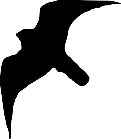 AACATCGGAGCCA
713 out of 806 originally found to be accelerated in ratites are still found when using the gene tree model
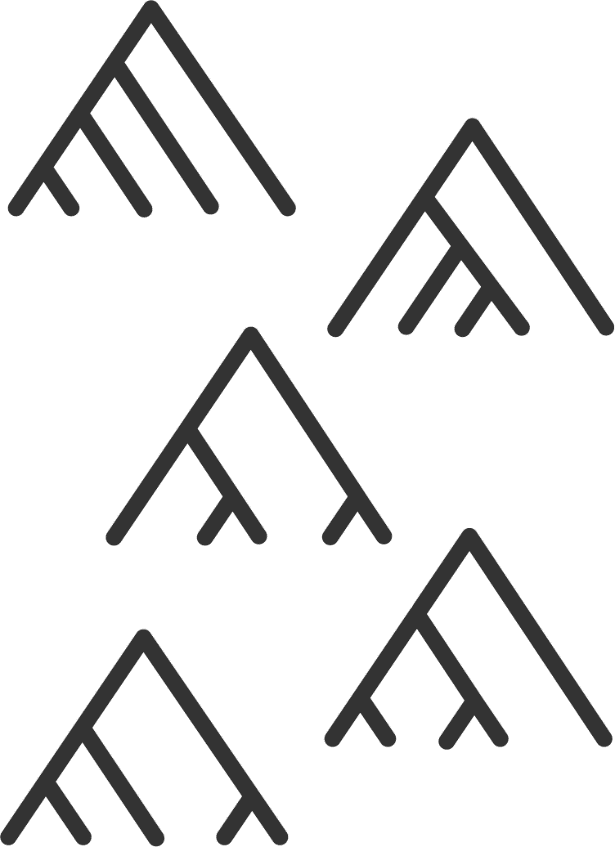 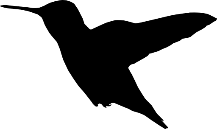 AACATCGGAGCCA
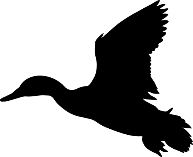 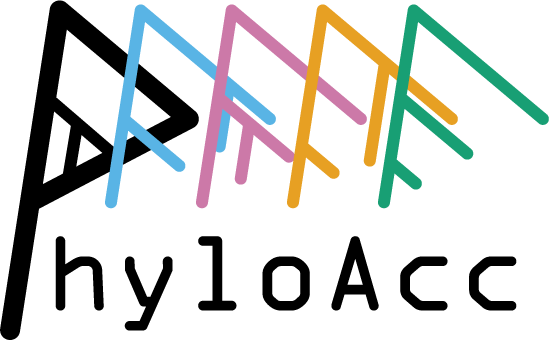 AACATCGGAGCCA
ATCATCGAAGGTA
Yan et al. in prep
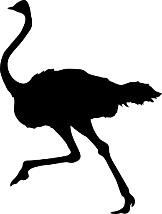 Accelerated
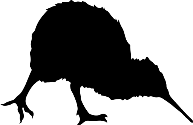 GACGTCATAGCGC
= Flightless
Accelerated
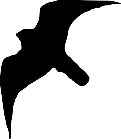 AACATCGGAGCCA
713 out of 806 originally found to be accelerated in ratites are still found when using the gene tree model
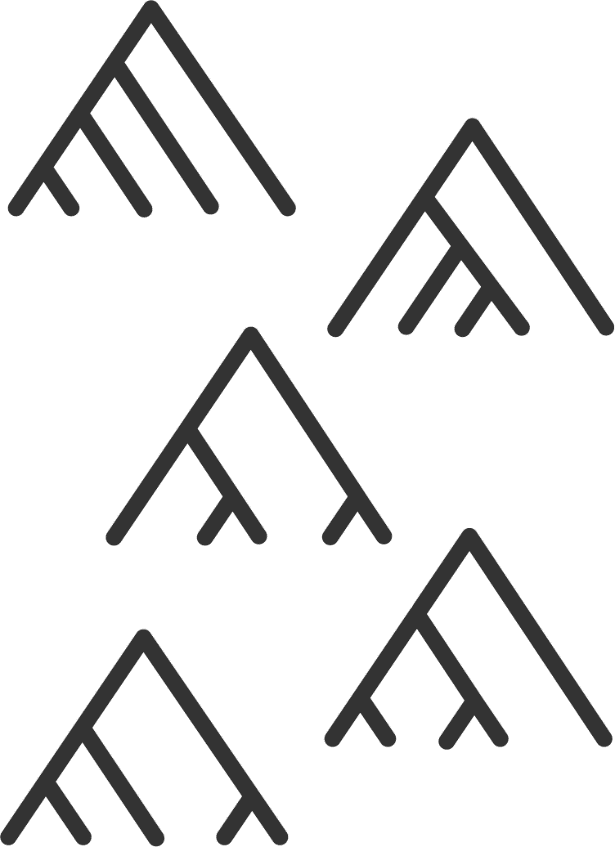 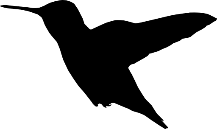 AACATCGGAGCCA
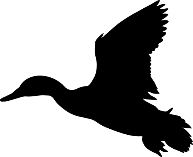 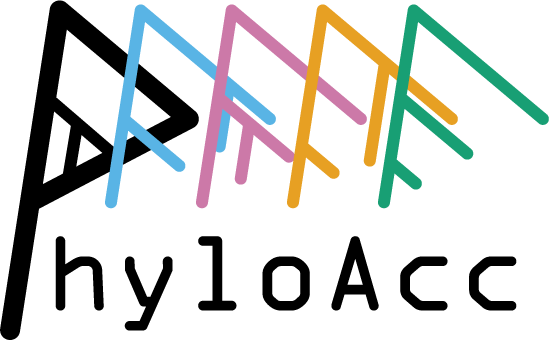 AACATCGGAGCCA
Gene tree models take much longer to run
ATCATCGAAGGTA
Yan et al. in prep
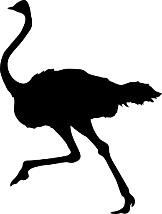 Accelerated
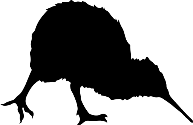 GACGTCATAGCGC
= Flightless
Accelerated
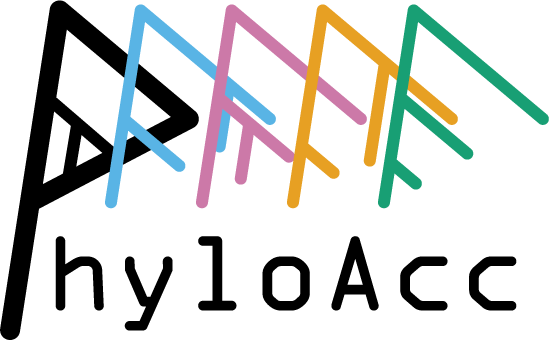 Runtime for Bayesian phylogenetic inference can be exorbitant
1 hour per locus 
(4 threads)
284,000 loci
Sackton et al. 2019
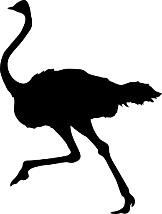 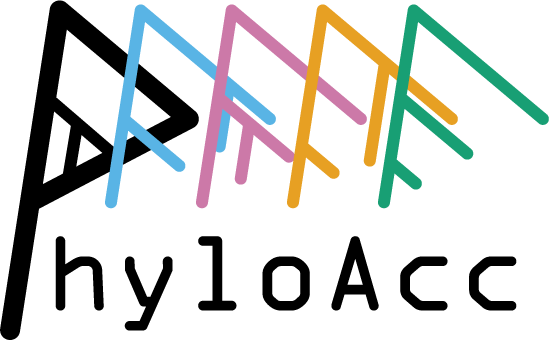 Runtime for Bayesian phylogenetic inference can be exorbitant
1 hour per locus 
(4 threads)
284,000 loci
32 years
Sackton et al. 2019
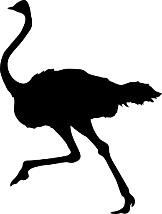 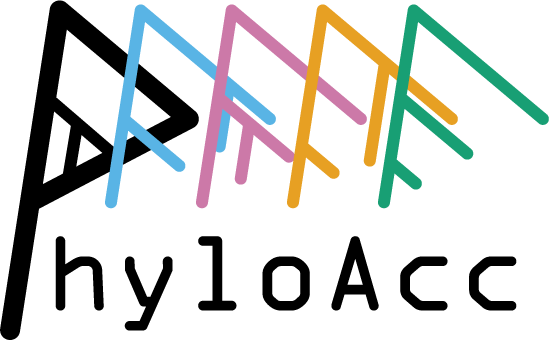 Runtime for Bayesian phylogenetic inference can be exorbitant
15 minutes per locus 
(16 threads)
284,000 loci
8 years
Sackton et al. 2019
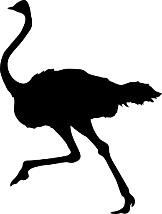 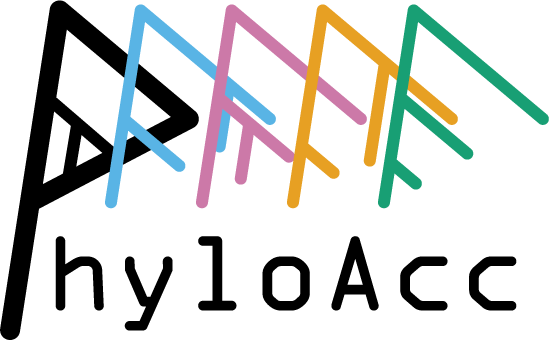 Runtime for Bayesian phylogenetic inference can be exorbitant
2 minutes per locus 
(128 threads)
284,000 loci
1 year
Sackton et al. 2019
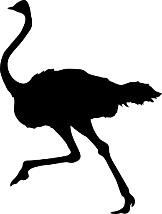 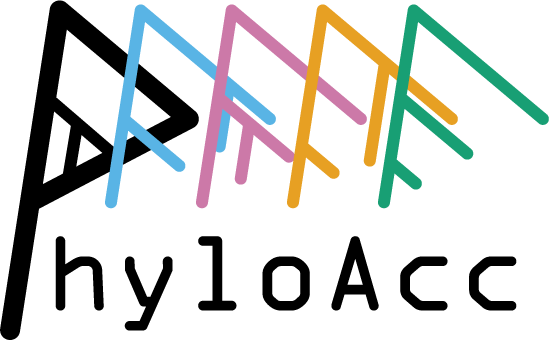 Runtime for Bayesian phylogenetic inference can be exorbitant
Some algorithms are inherently computationally intensive
2 minutes per locus 
(128 threads)
284,000 loci
1 year
Sackton et al. 2019
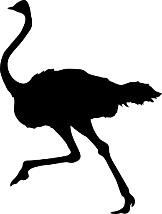 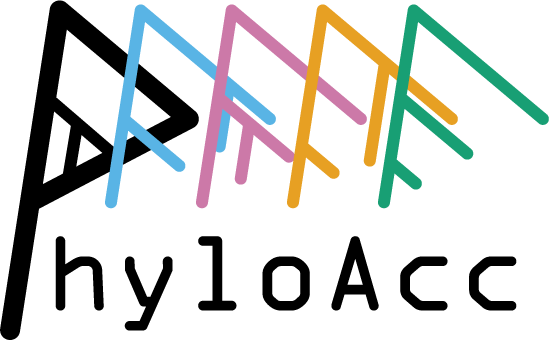 Goals for efficiency and usability
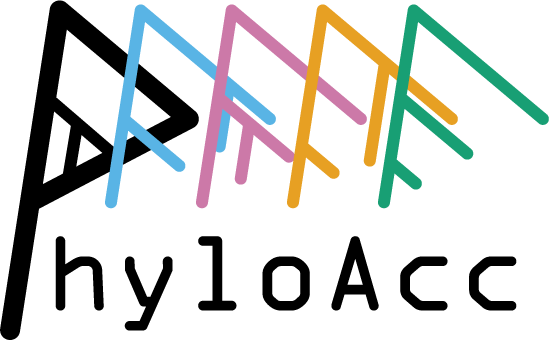 Goals for efficiency and usability
Use phylogenetic signal from the data to inform model selection with site concordance factors
Goal 1:
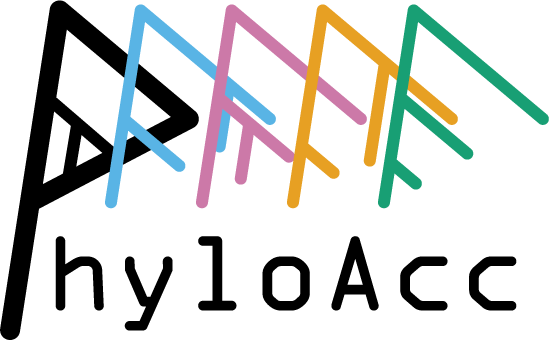 Goals for efficiency and usability
Use phylogenetic signal from the data to inform model selection with site concordance factors
Facilitate batching of loci for parallel runs on HPCs
Goal 1:
Goal 2:
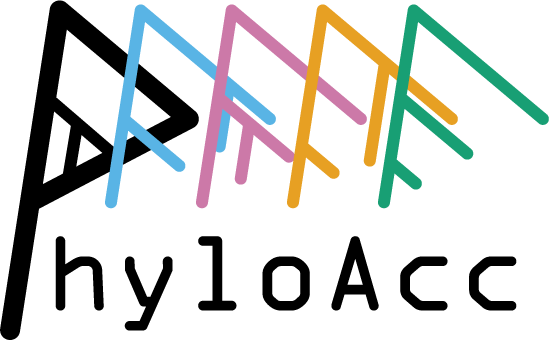 Goals for efficiency and usability
Use phylogenetic signal from the data to inform model selection with site concordance factors
Facilitate batching of loci for parallel runs on HPCs
Goal 1:
Goal 2:
Site concordance factors measure phylogenetic discordance
Concordant
Discordant 1
Discordant 2
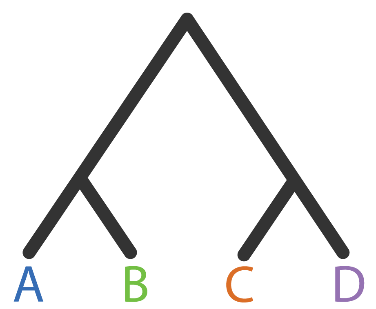 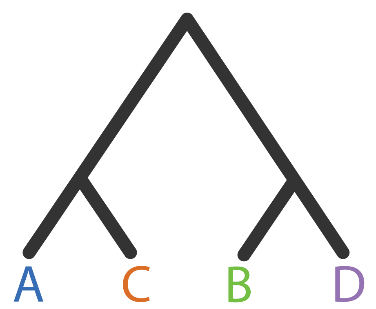 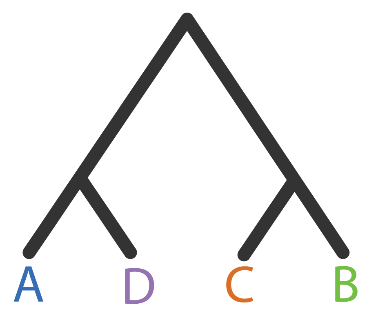 Site concordance factors measure phylogenetic discordance
Concordant
Discordant 1
Discordant 2
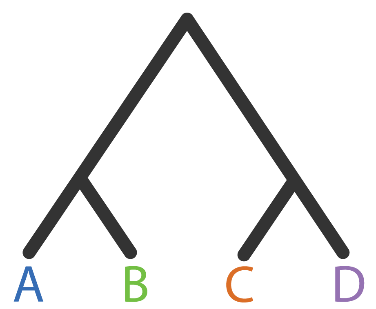 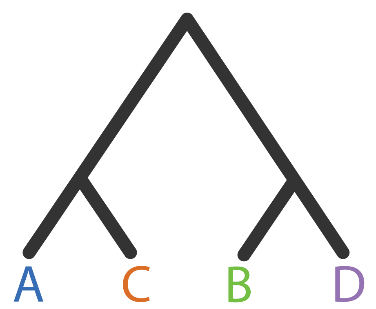 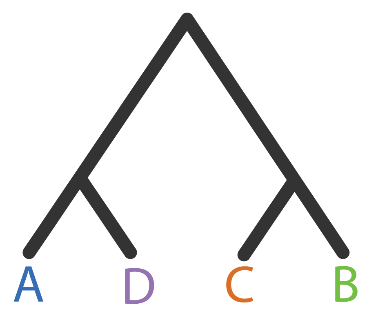 Site concordance factors measure phylogenetic discordance
Concordant
Discordant 1
Discordant 2
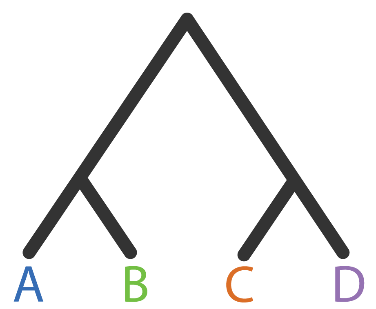 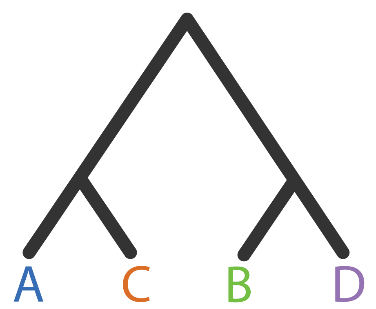 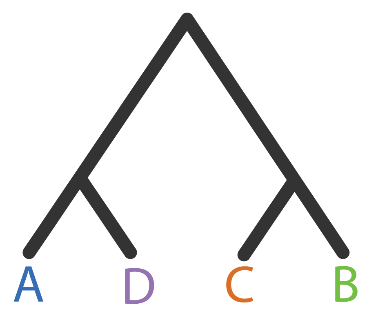 Site concordance factors measure phylogenetic discordance
Concordant
Discordant 1
Discordant 2
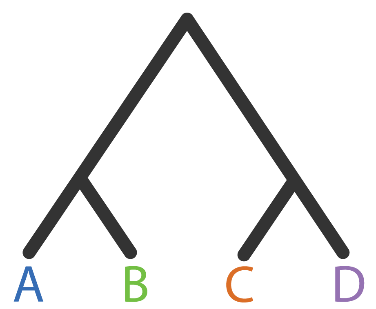 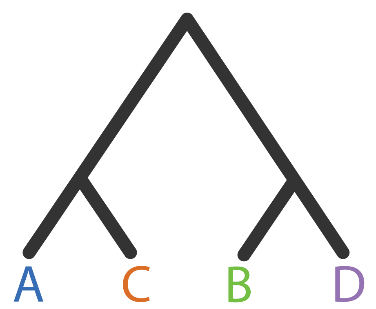 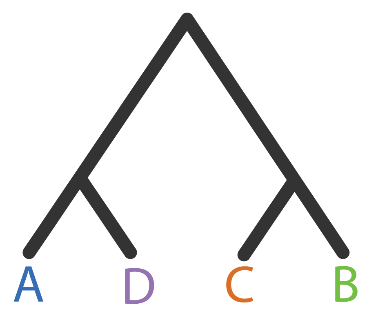 Site concordance factors measure phylogenetic discordance
Concordant
For each branch in the species tree:
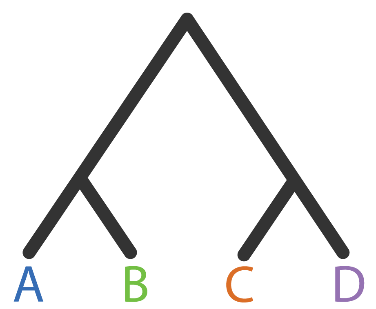 Minh et al. 2019, IQ-TREE 2
Using average site concordance to partition loci to different phylogenetic models
Using average site concordance to partition loci to different phylogenetic models
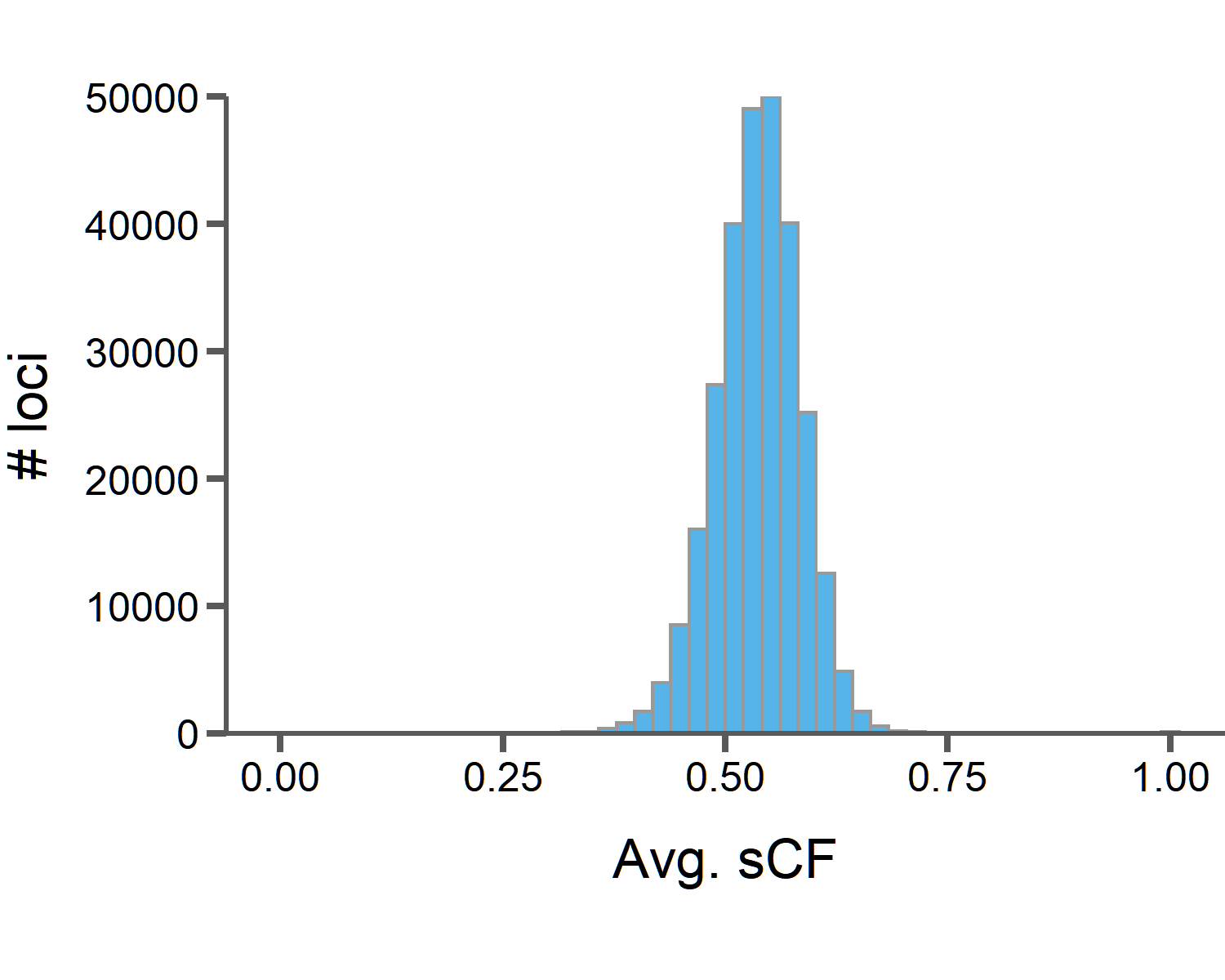 Using average site concordance to partition loci to different phylogenetic models
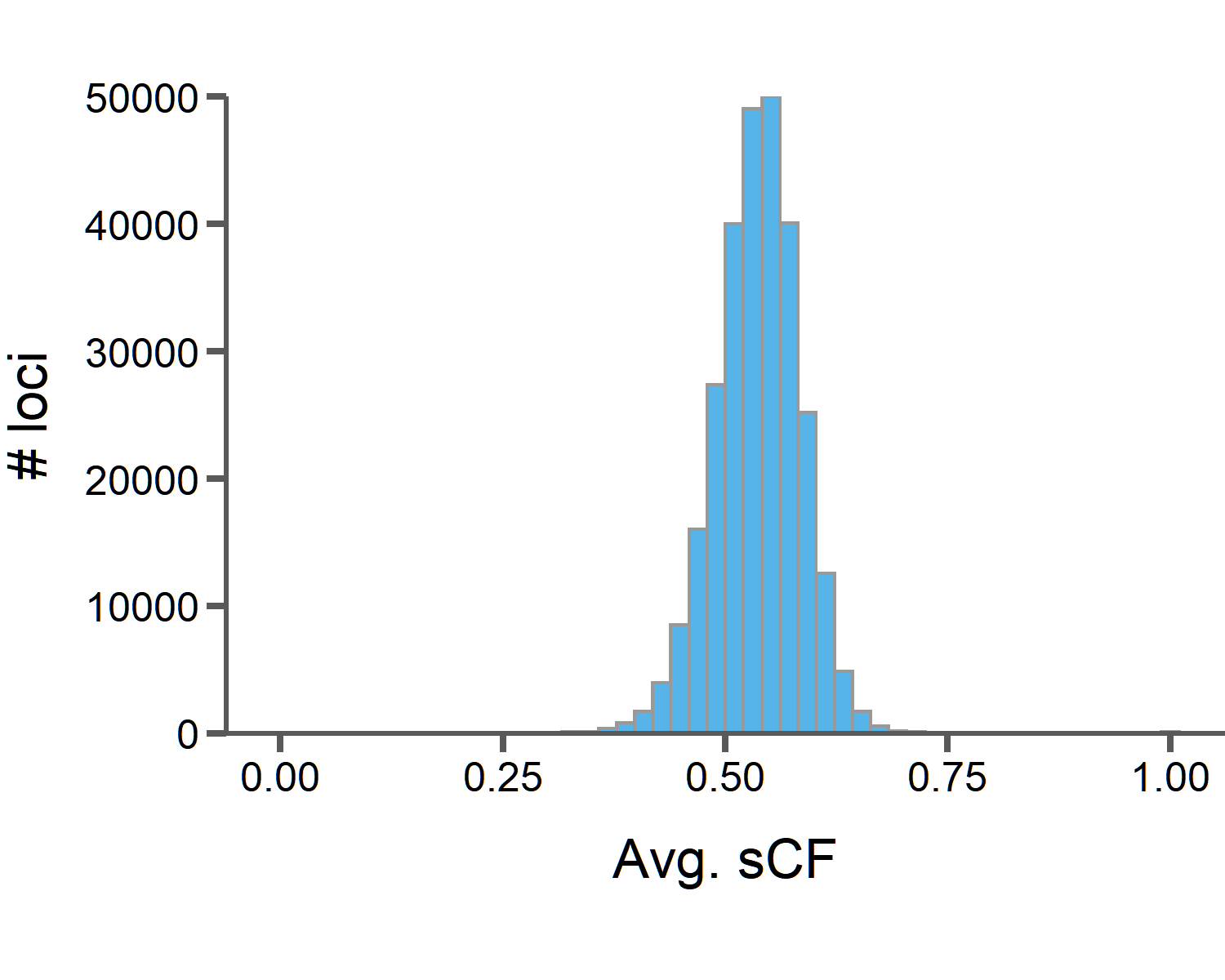 Avg. sCF = 0.4
1,659 loci for gene tree model
17 days with 16 threads
Using average site concordance to partition loci to different phylogenetic models
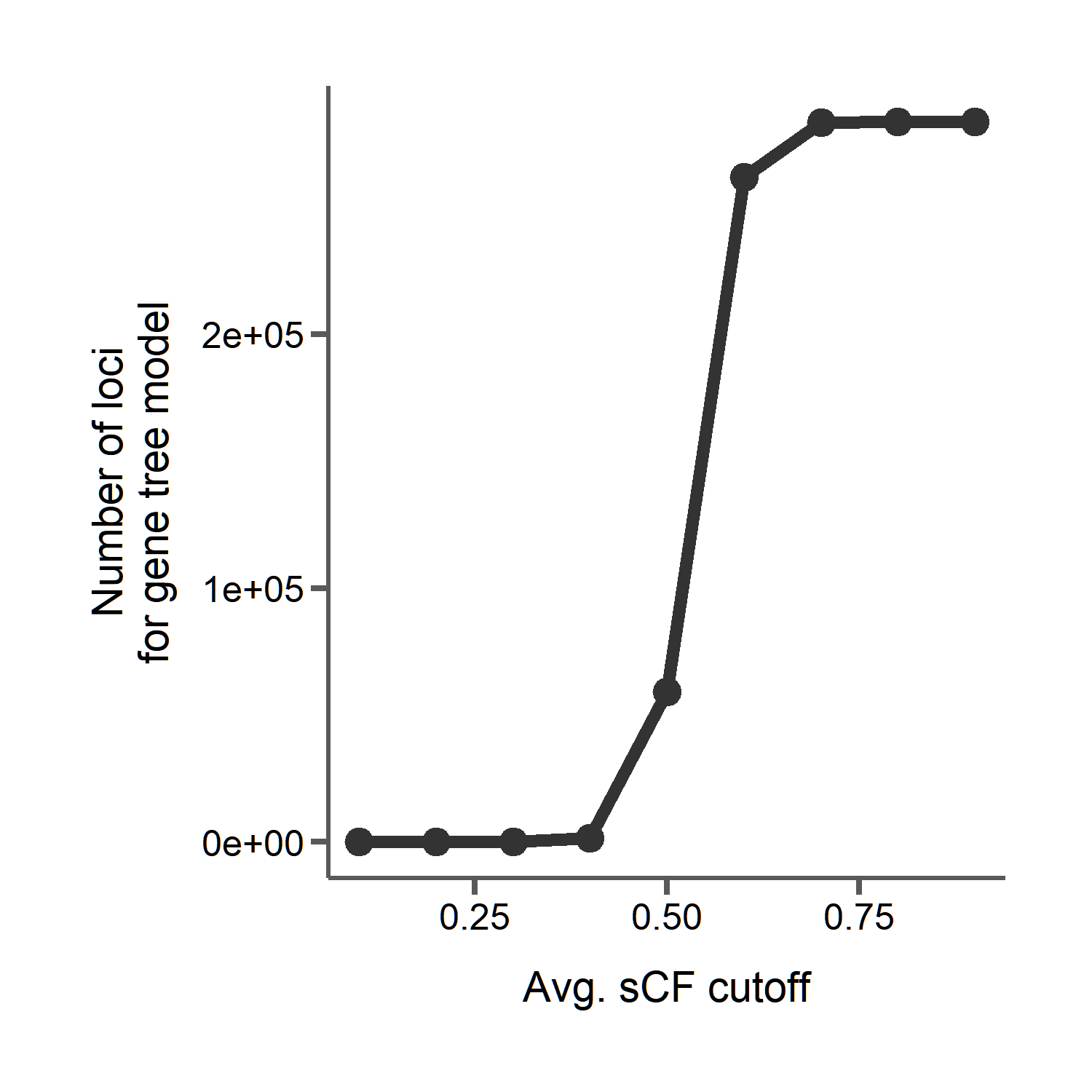 Using average site concordance to partition loci to different phylogenetic models
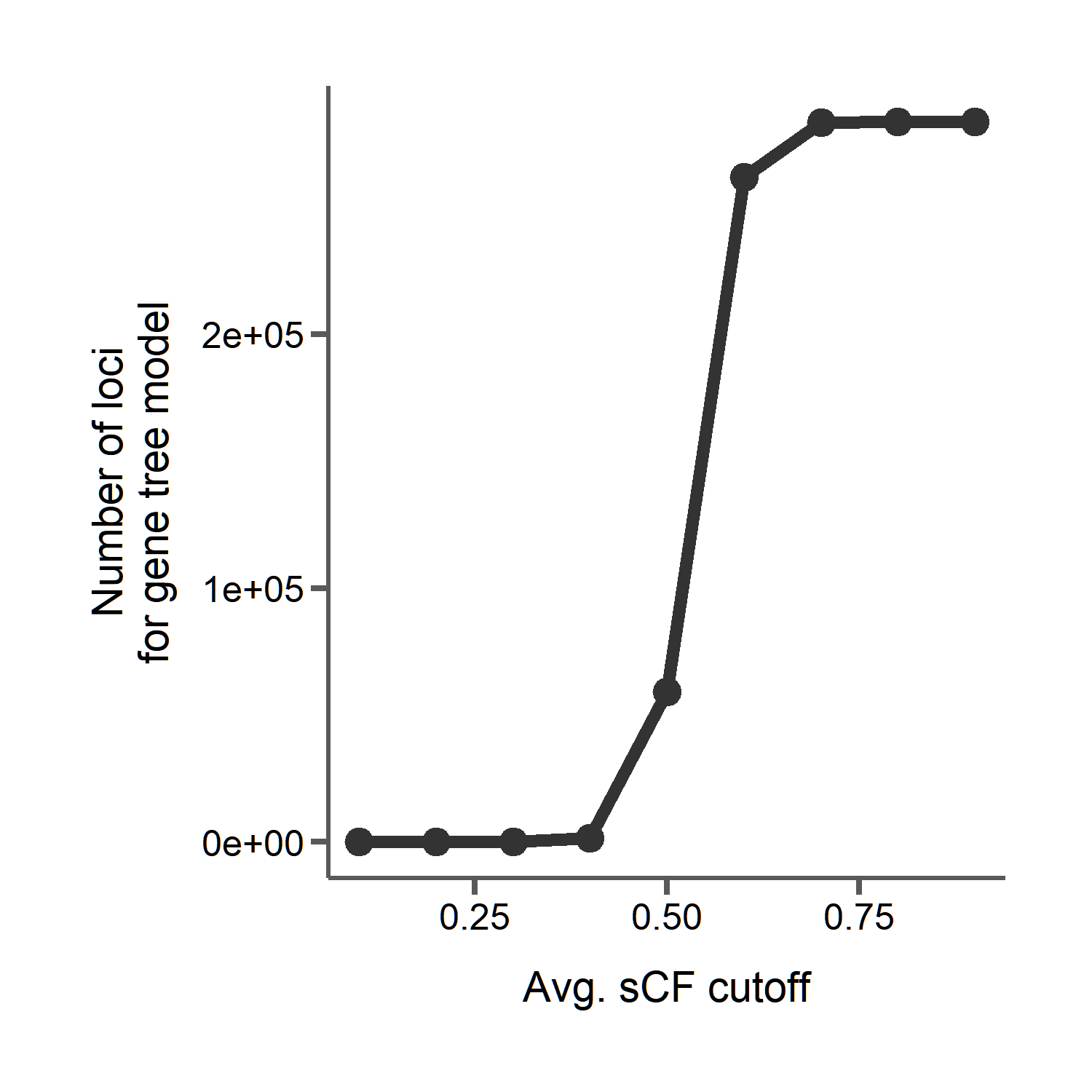 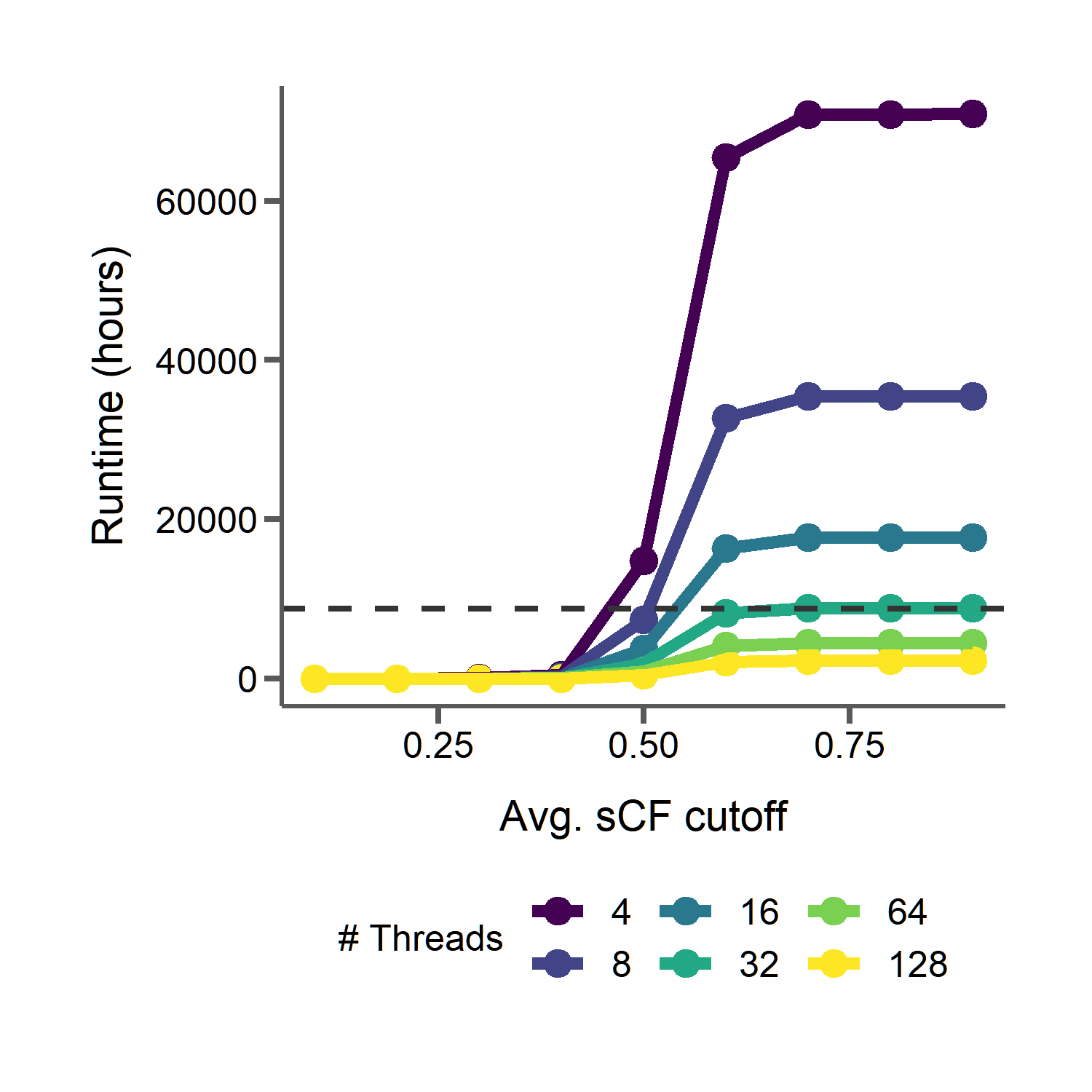 1 year
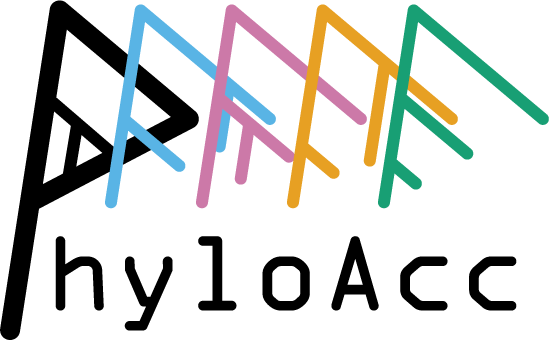 Goals for efficiency and usability
Use phylogenetic signal from the data to inform model selection with site concordance factors
Facilitate batching of loci for parallel runs on HPCs
Goal 1:
Goal 2:
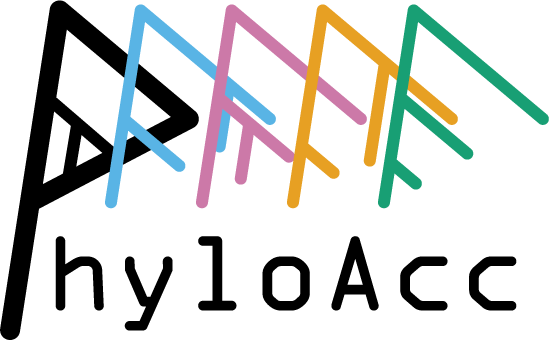 Not all situations require the most complicated model
Goals for efficiency and usability
Use phylogenetic signal from the data to inform model selection with site concordance factors
Facilitate batching of loci for parallel runs on HPCs
Goal 1:
Goal 2:
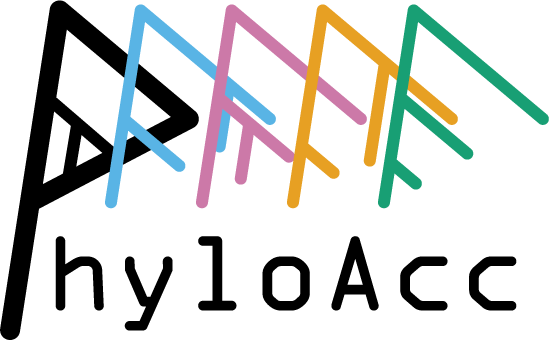 Not all situations require the most complicated model
Goals for efficiency and usability
Use phylogenetic signal from the data to inform model selection with site concordance factors
Facilitate batching of loci for parallel runs on HPCs
Goal 1:
Goal 2:
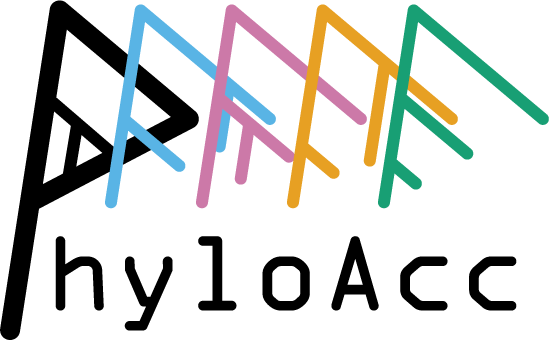 Not all situations require the most complicated model
Goals for efficiency and usability
Use phylogenetic signal from the data to inform model selection with site concordance factors
Facilitate batching of loci for parallel runs on HPCs
Goal 1:
Goal 2:
Concordance factors can also be used to reduce tree-size
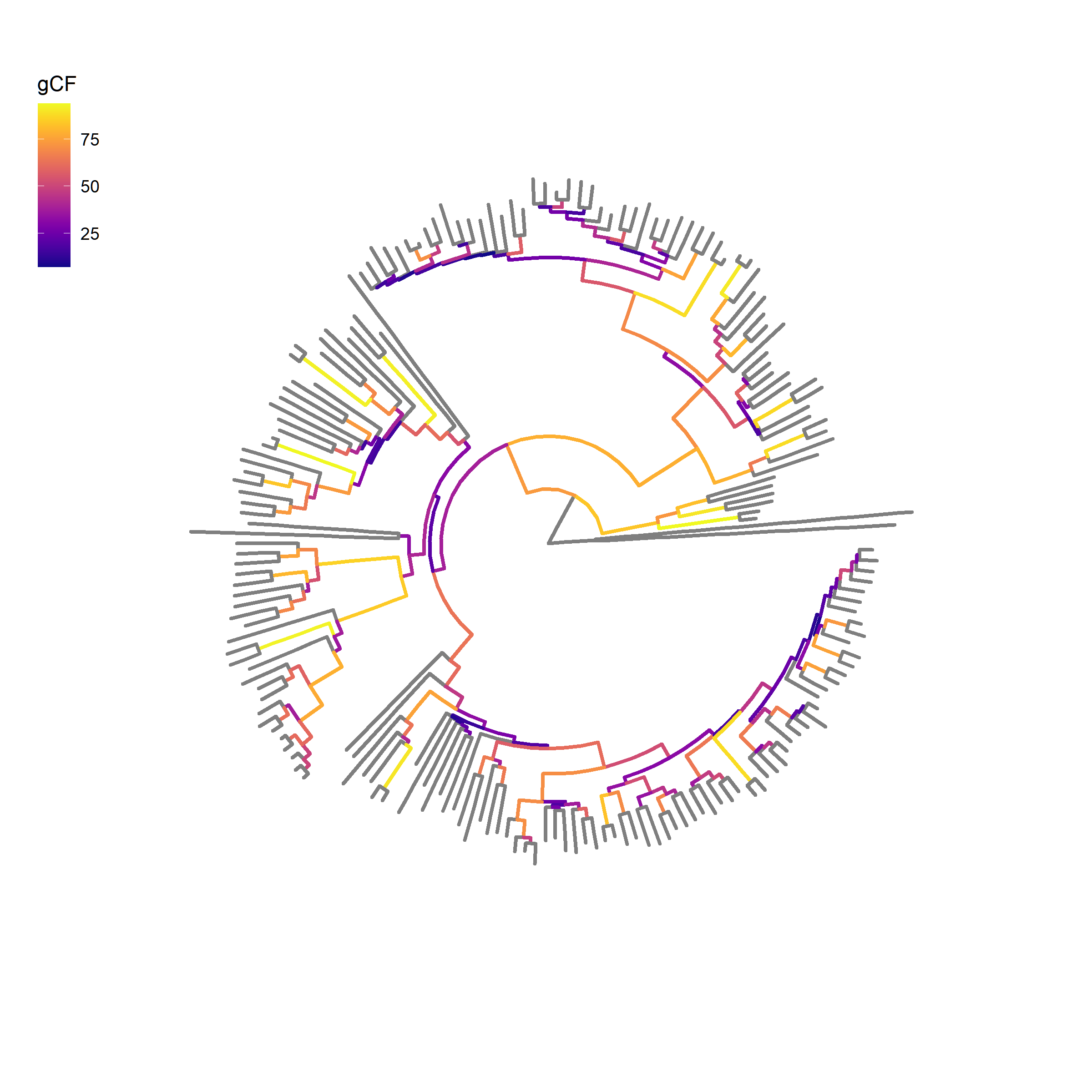 ~12,000 genes
188 species rodent phylogeny
Concordance factors can also be used to reduce tree-size
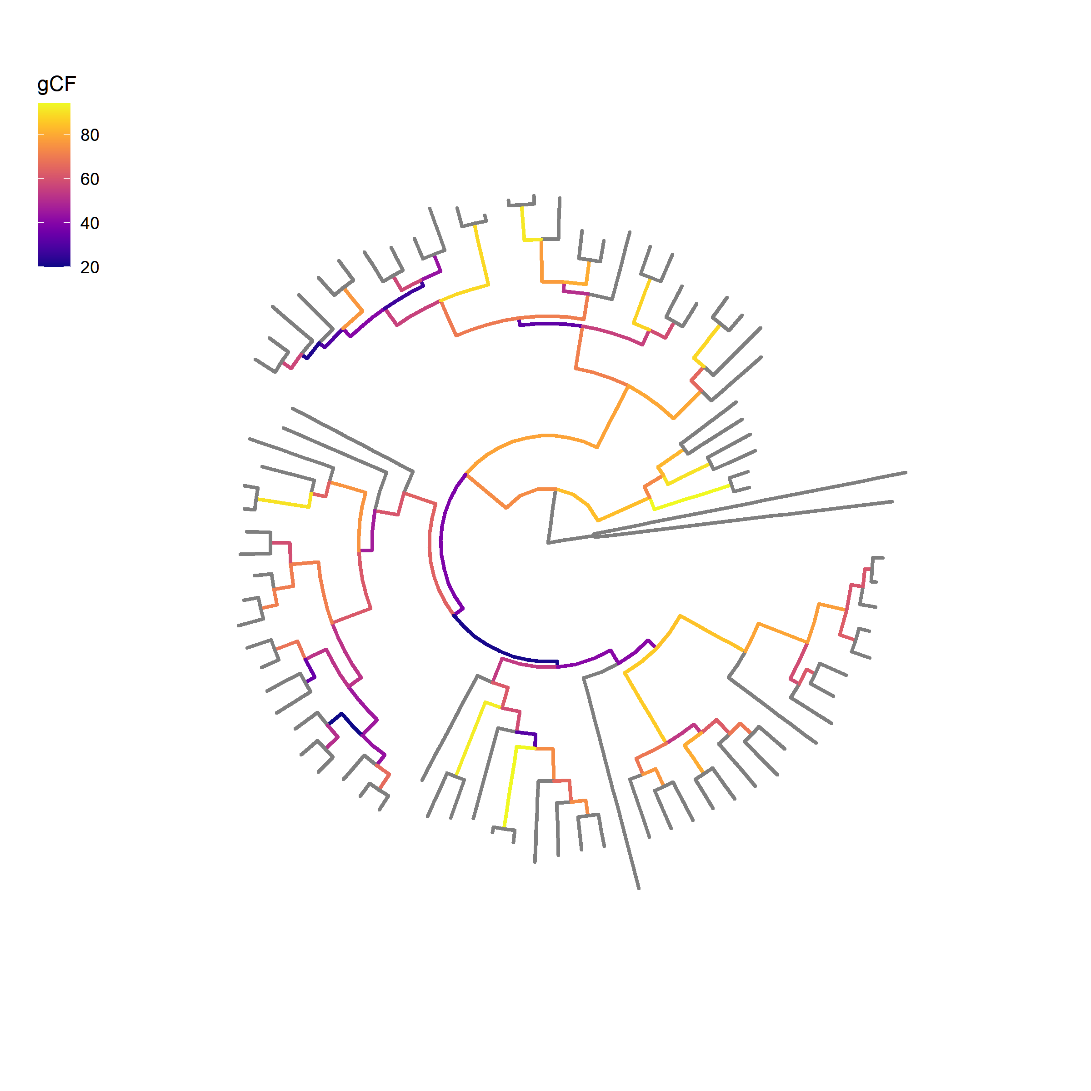 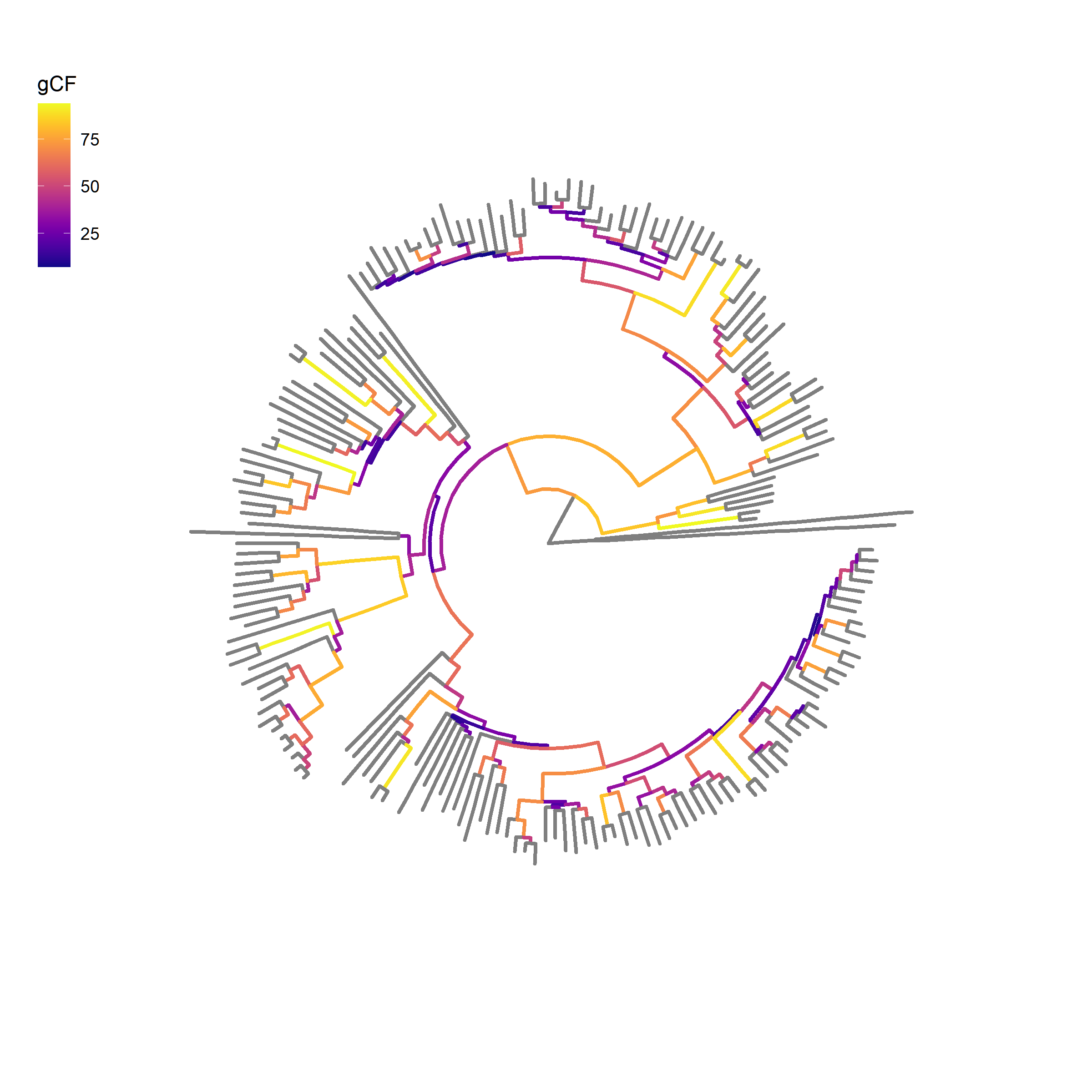 Prune based on concordance and branch length
~12,000 genes
188 species rodent phylogeny
83 species pruned rodent phylogeny
Concordance factors can also be used to reduce tree-size
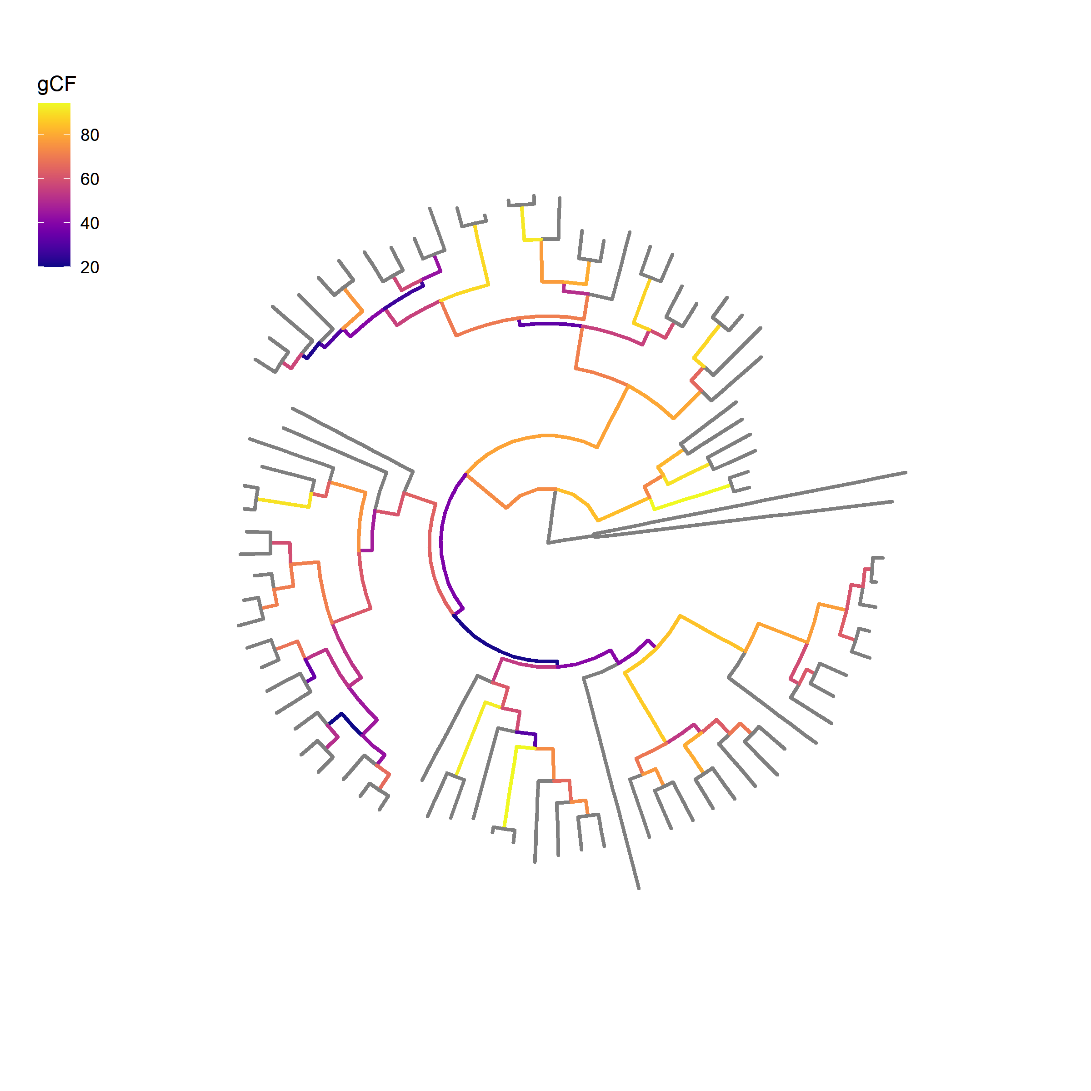 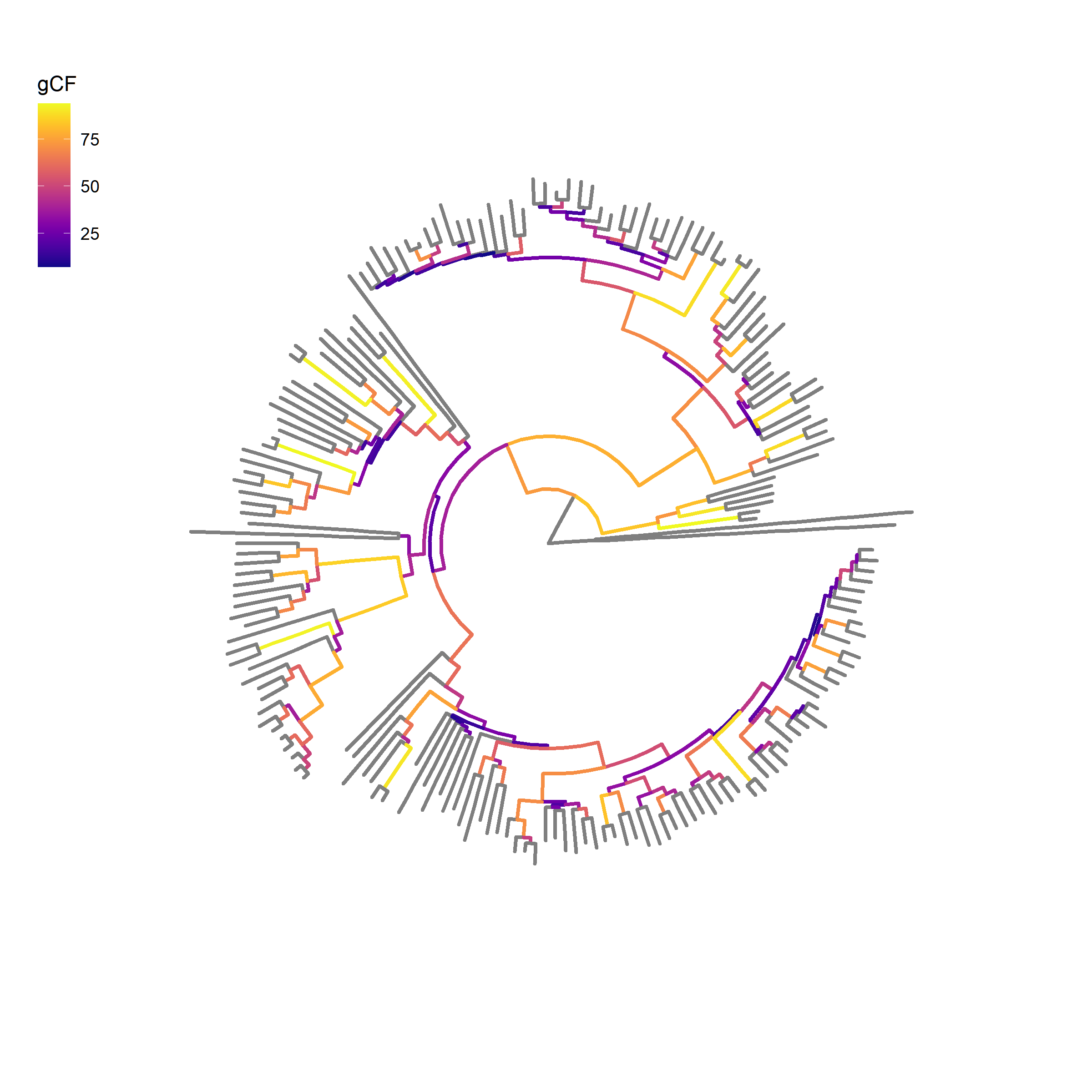 Prune based on concordance and branch length
~12,000 genes
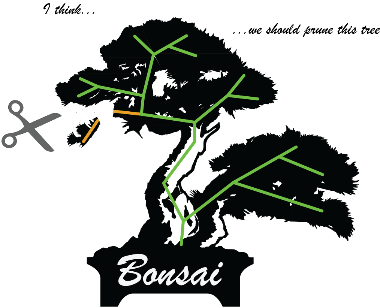 188 species rodent phylogeny
83 species pruned rodent phylogeny
https://github.com/gwct/bonsai
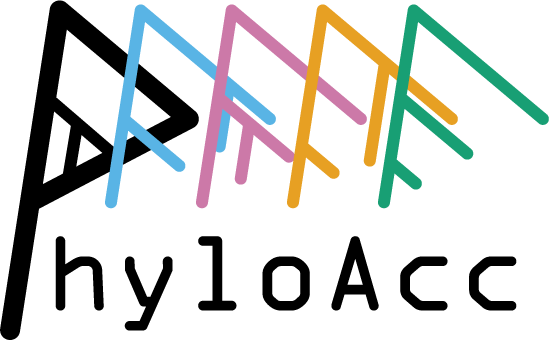 Goals for efficiency and usability
Use phylogenetic signal from the data to inform model selection with site concordance factors
Facilitate batching of loci for parallel runs on HPCs
Goal 1:
Goal 2:
Inputs
+
PhyloAcc C++
Rates
Alignments
+
Neutral rates
Inputs
+
PhyloAcc 
Python interface
Alignments
+
Neutral rates
Gene tree batch
Gene tree batch
Inputs
Species tree batch
Species tree batch
+
Species tree batch
PhyloAcc 
Python interface
Alignments
Species tree batch
+
.
.
.
Neutral rates
Filtered loci
Snakemake script for job submission
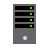 Gene tree batch
PhyloAcc-GT C++
PhyloAcc-GT C++
PhyloAcc C++
PhyloAcc C++
PhyloAcc C++
PhyloAcc-GT C++
PhyloAcc C++
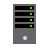 Gene tree batch
Inputs
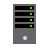 Species tree batch
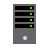 Species tree batch
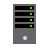 +
Species tree batch
PhyloAcc 
Python interface
Rates
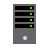 Alignments
Species tree batch
+
.
.
.
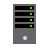 Neutral rates
Filtered loci
Snakemake script for job submission
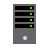 Gene tree batch
PhyloAcc-GT C++
PhyloAcc-GT C++
PhyloAcc C++
PhyloAcc C++
PhyloAcc C++
PhyloAcc-GT C++
PhyloAcc C++
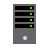 Gene tree batch
Inputs
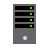 Species tree batch
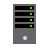 Species tree batch
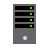 +
Species tree batch
PhyloAcc 
Python interface
Rates
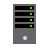 Alignments
Species tree batch
+
.
.
.
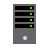 Neutral rates
Filtered loci
Snakemake script for job submission
Batching loci by model type can also drastically reduce runtime for PhyloAcc
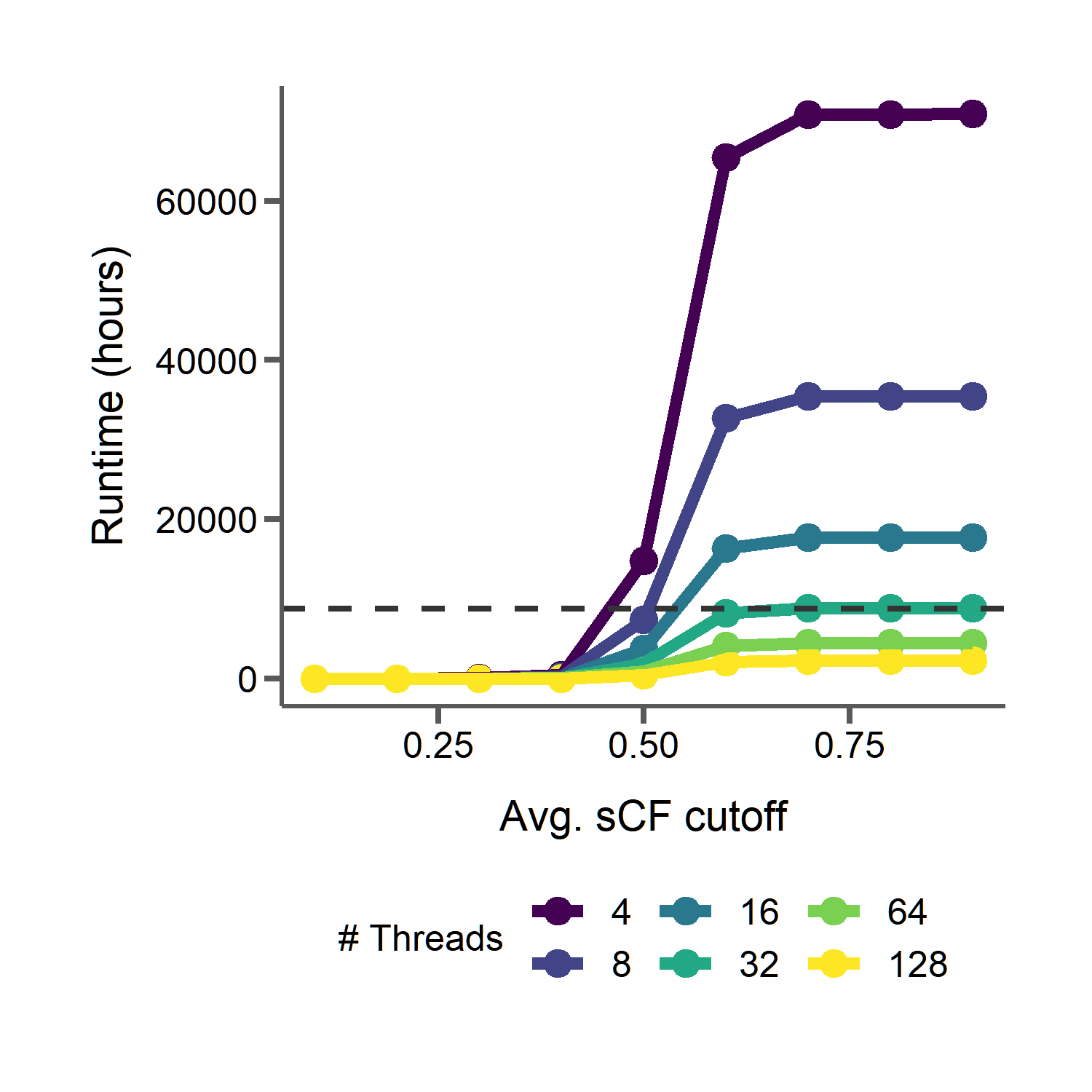 1 year
Batching loci by model type can also drastically reduce runtime for PhyloAcc
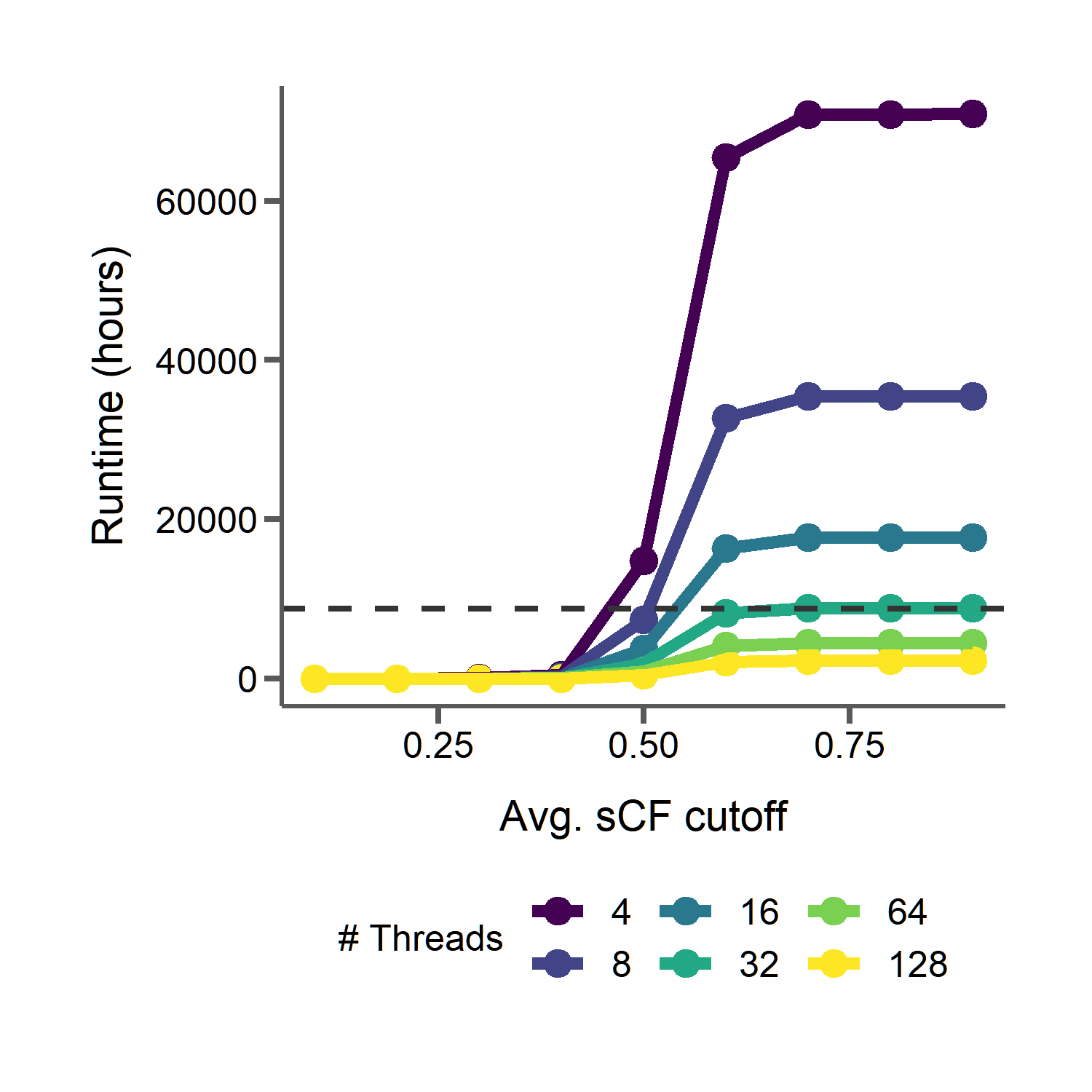 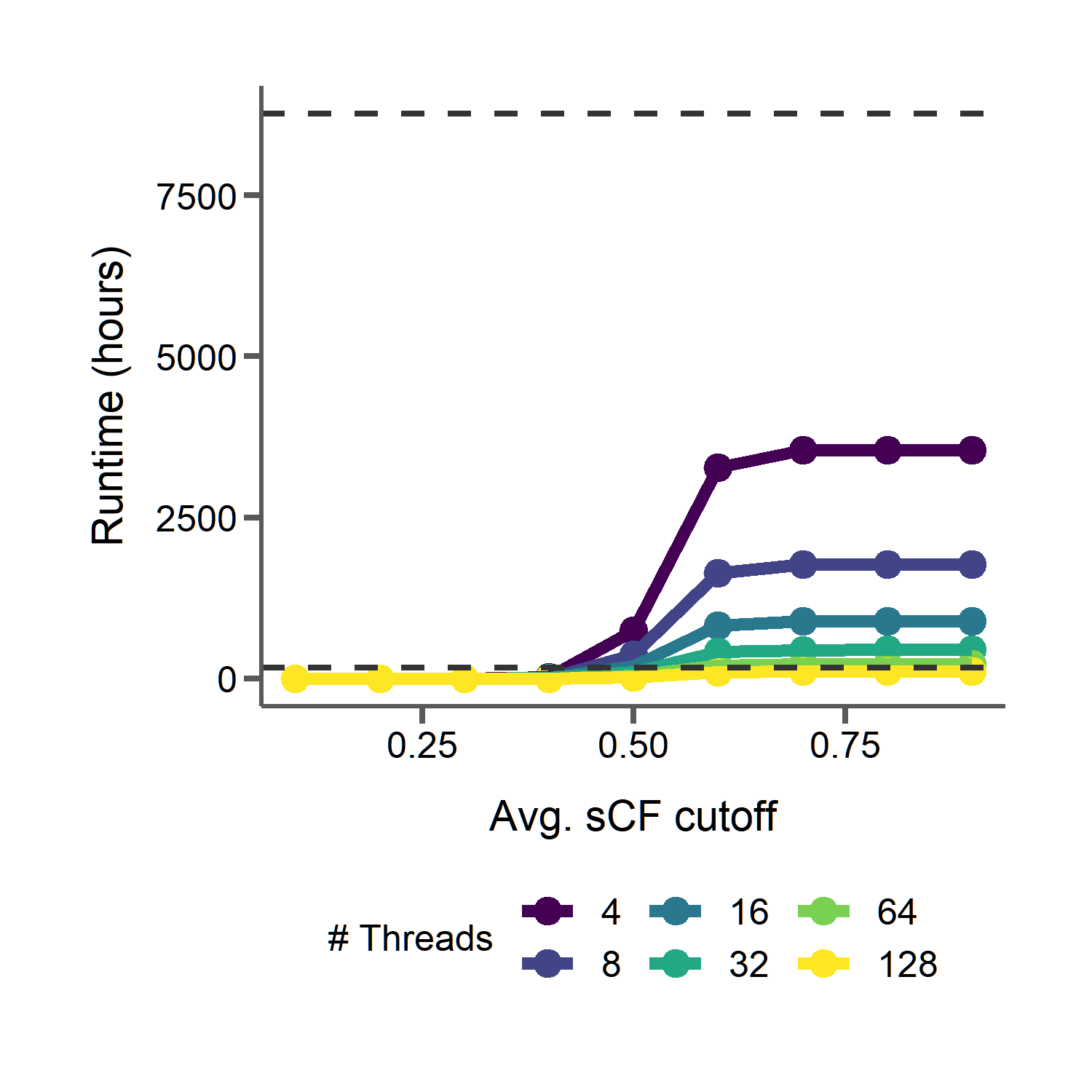 1 year
20 batches
1 year
1 week
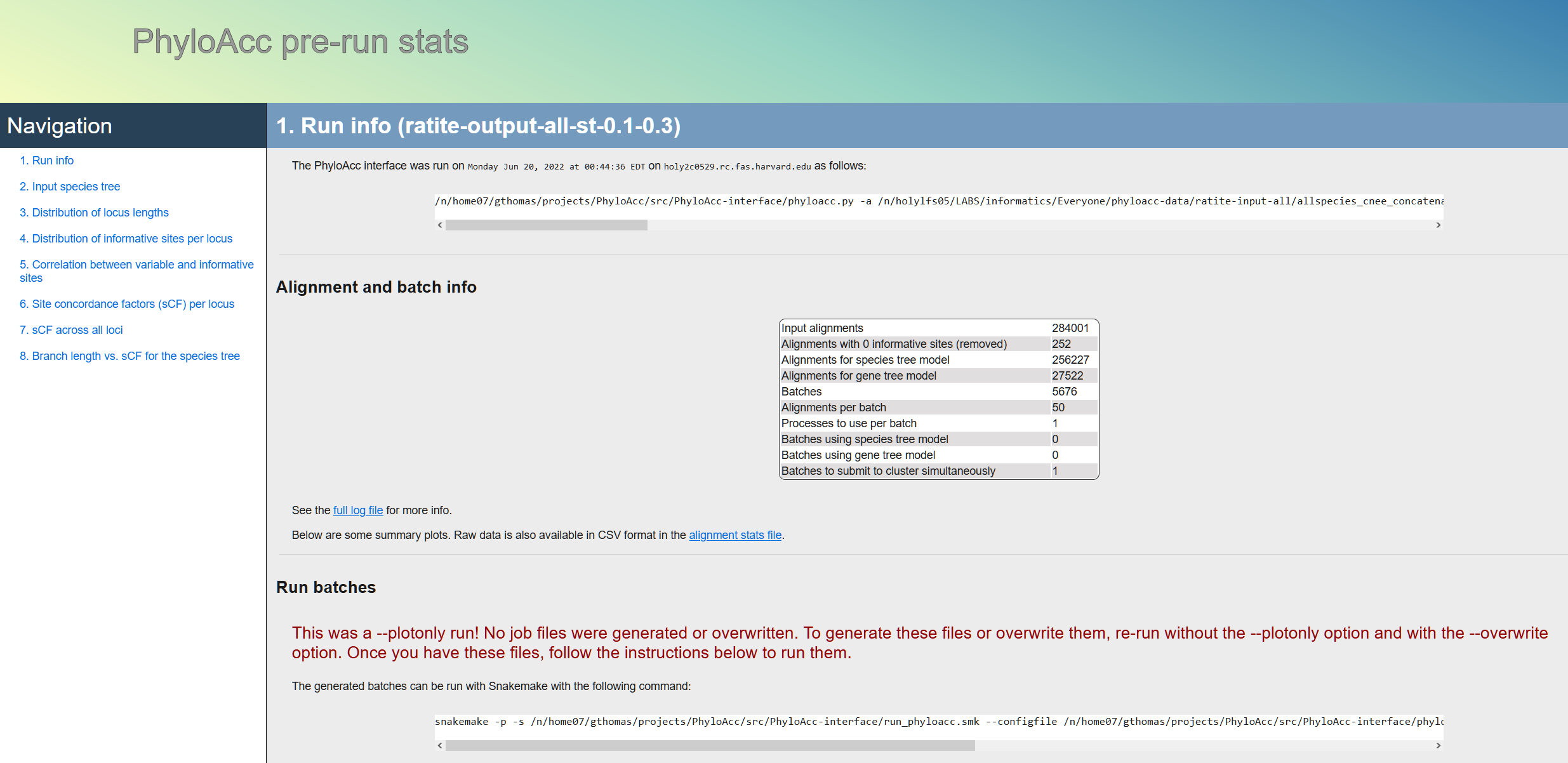 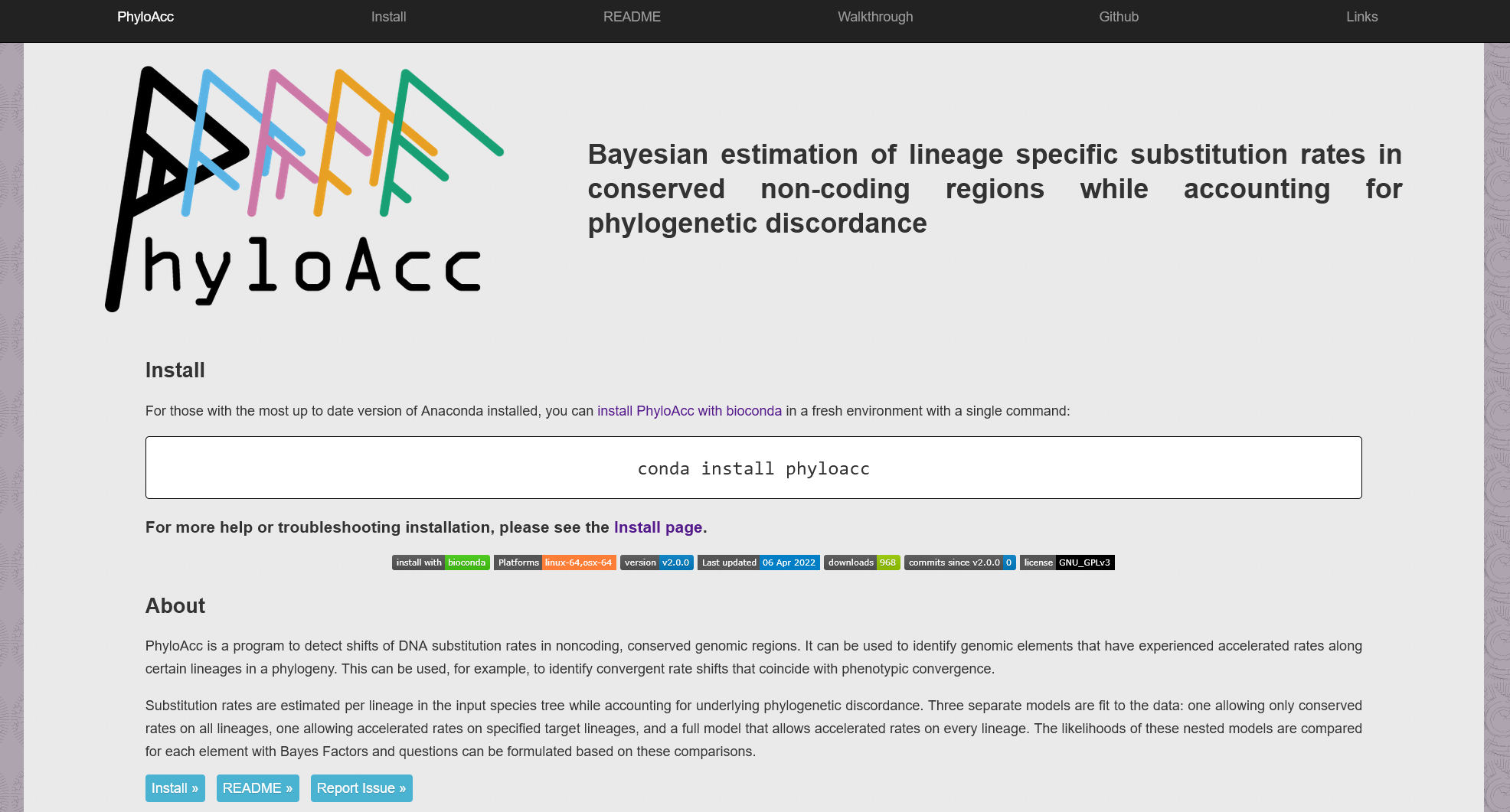 https://phyloacc.github.io/
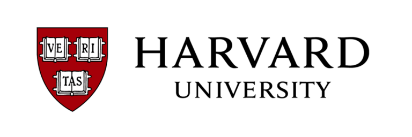 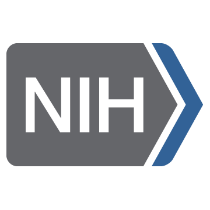 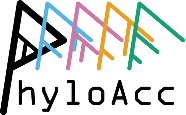 Acknowledgements
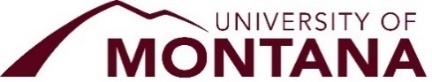 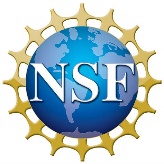 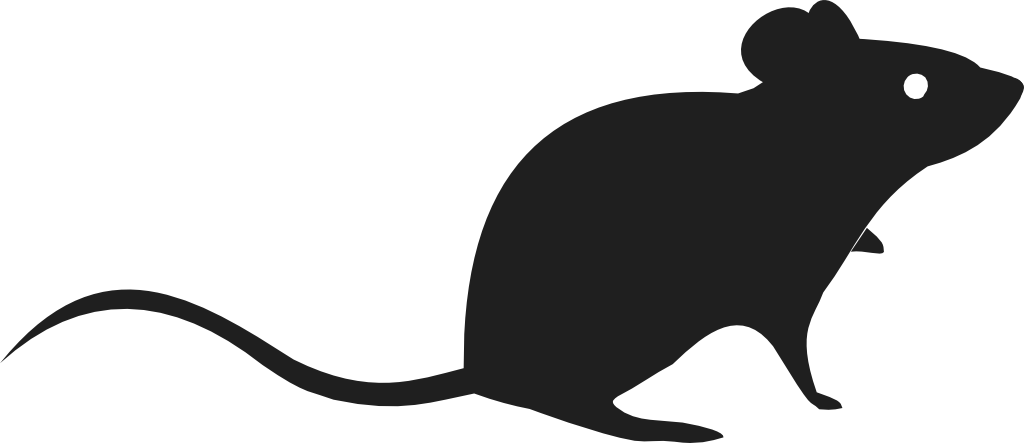 Clara Boothby
Thanks
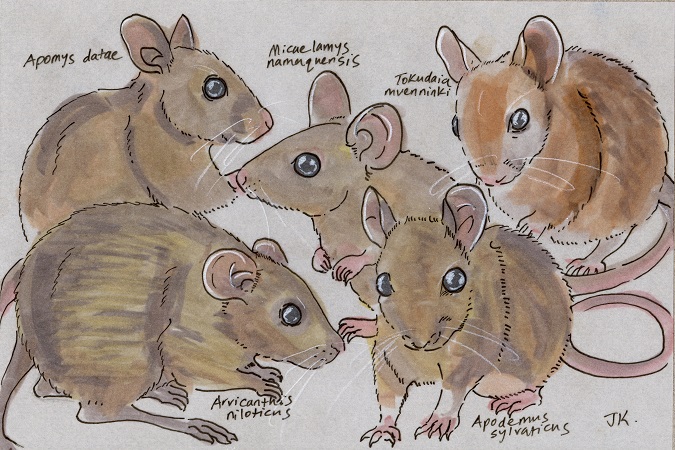 http://dailymammal.com/murines-five-ways/